HERD 8th Collaboration meeting (Xi’An)
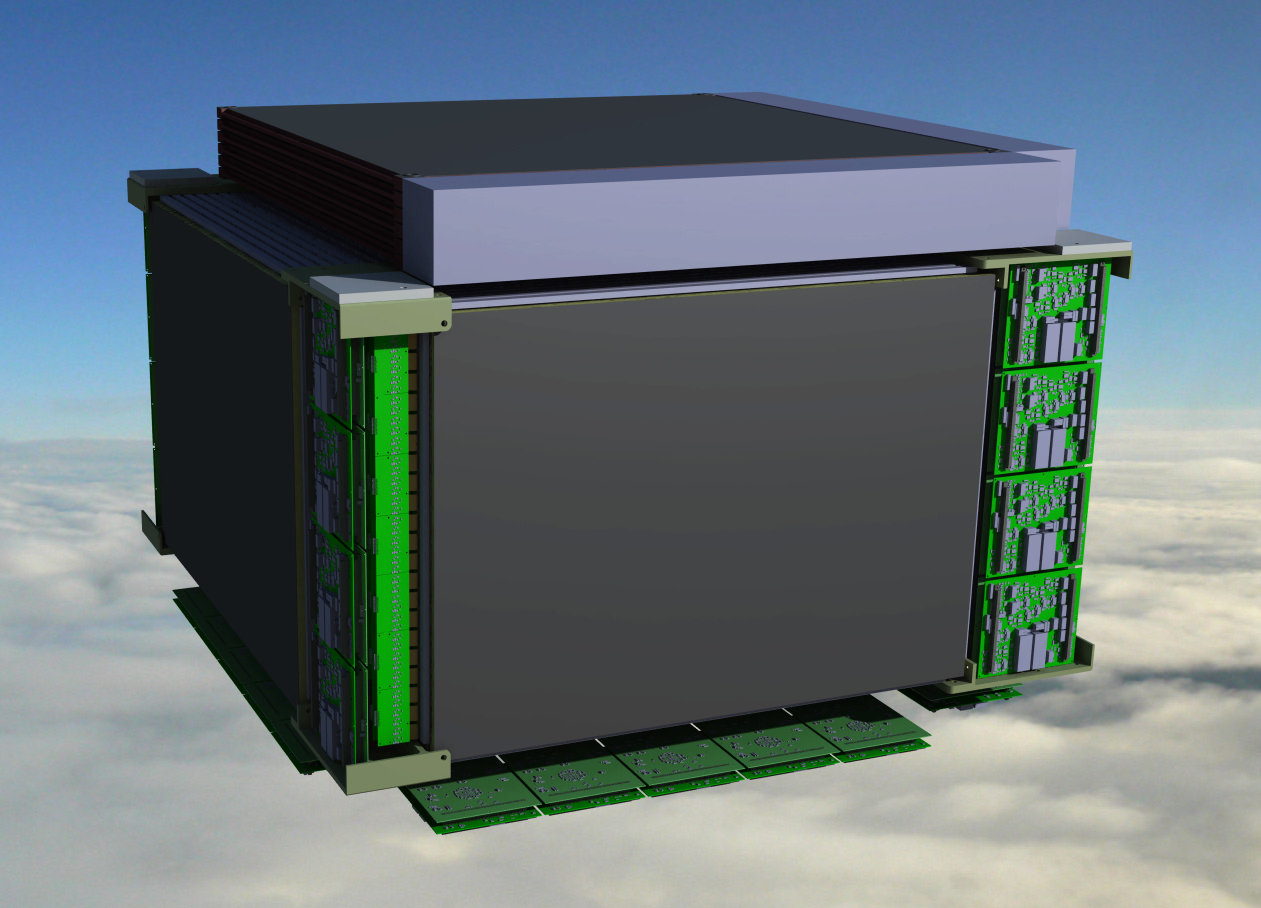 Fiber Tracker (FIT) Design 
& 
Integration

Franck Cadoux on behalf of FIT collaboration
Outlines
FIT design status (TRAYS, Fiber MATS, Read out electronics…)
FIT overall integration
FIT design optimization and discussions for PSD+STK integration
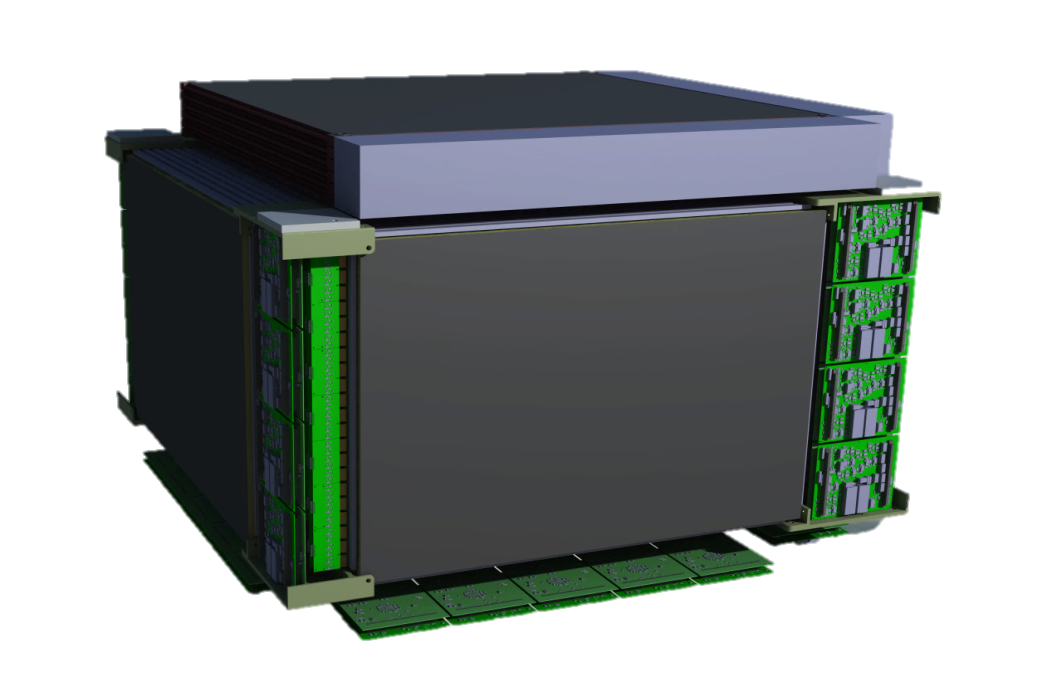 FIT Design status
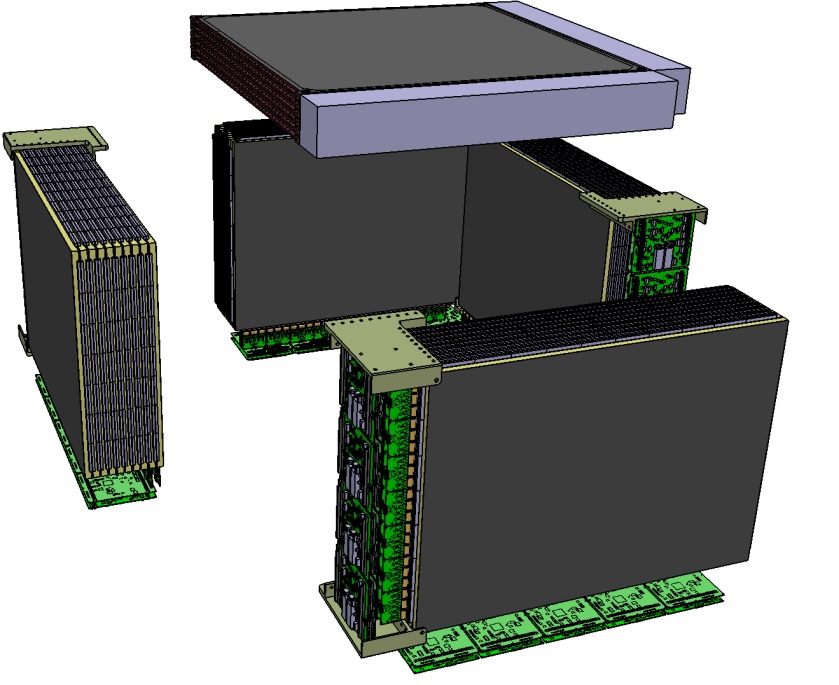 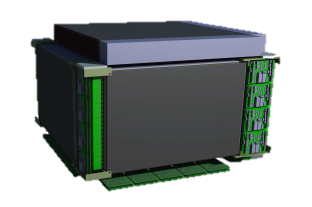 FIT Design status
DAMPE  STK design
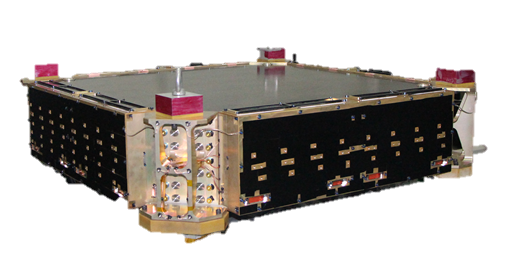 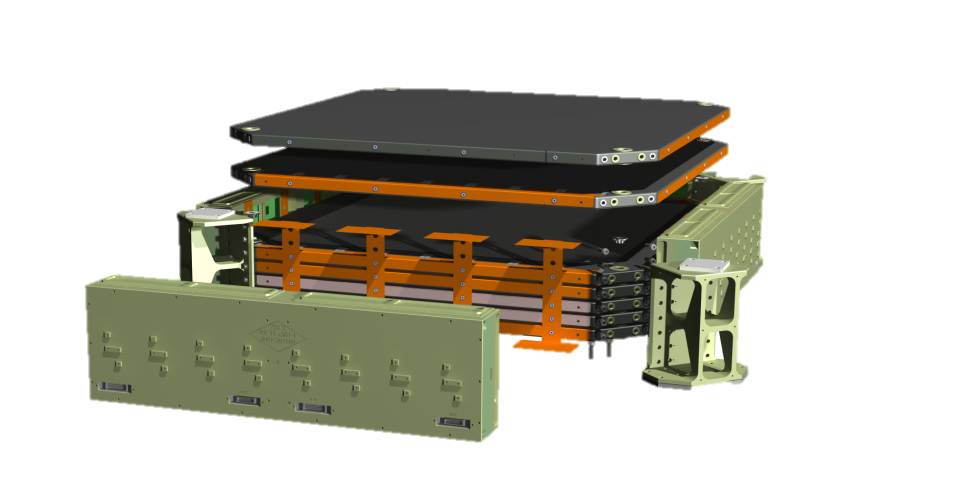 DAMPE  CAD design
CFRP TRAY
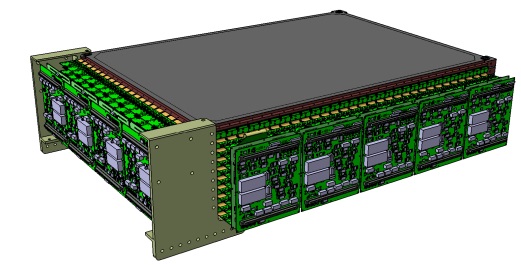 HERD FIT TRAY
Inherited from DAMPE (structure wise) + LhCB exp.
Current design based on 7x10 Fiber MAT TRAYS
10 TRAYS thru the “thickness” (9 X-Y MAT planes)
4 + 1 FIT in-between ECAL and PSD’s
Electronics is common development with other projects @ Unige
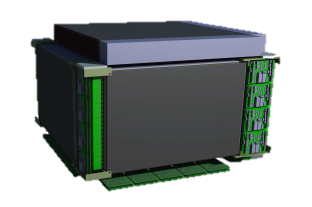 FIT Design status
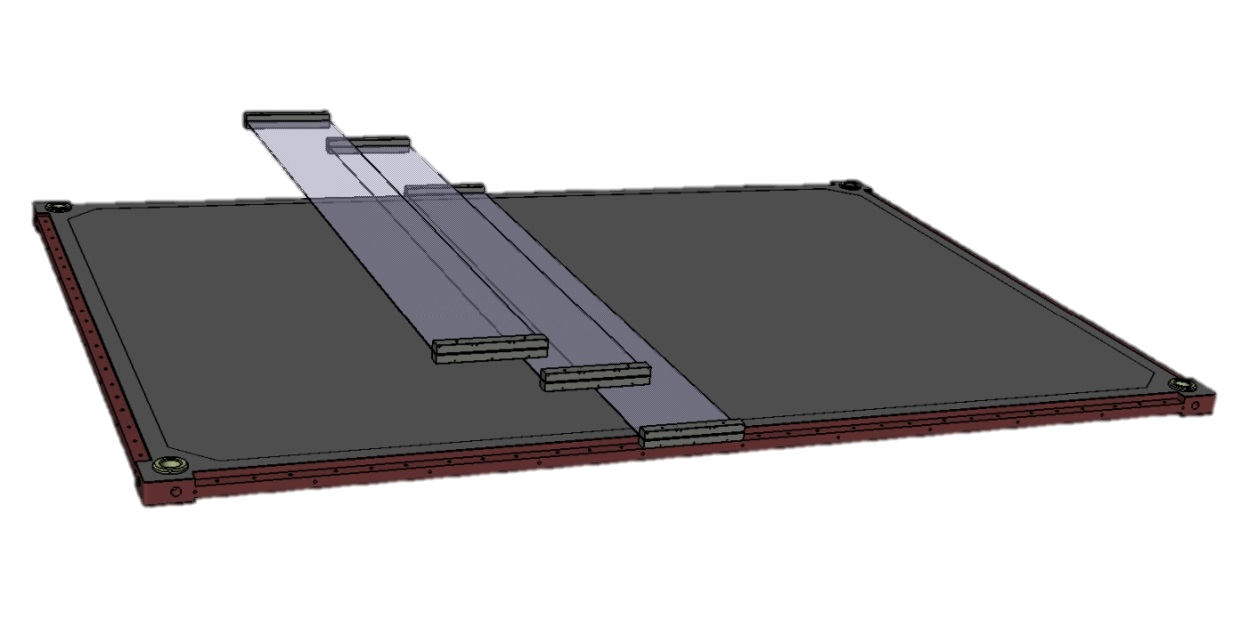 HERD FIT TRAY
DAMPE TRAY cross section
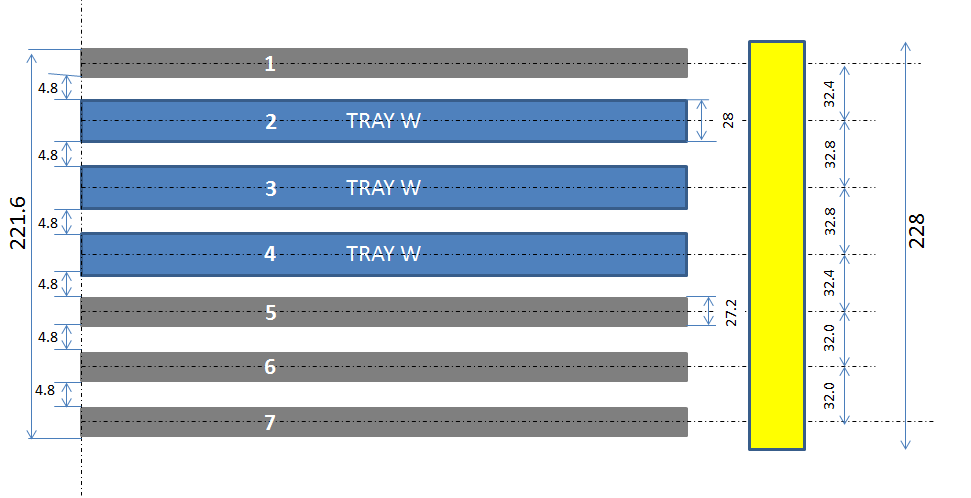 Alignment pitch is 98mm (for 97.8mm targeted MAT)…
= 200 microns gap between MAT
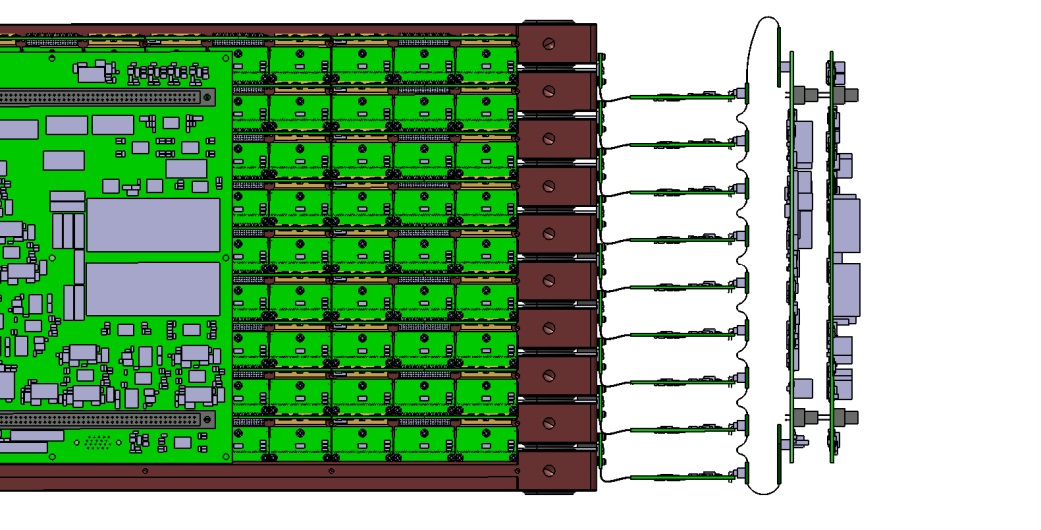 HERD FIT Cross section
FIT Electronics
DAMPE TRAY inner gap was close 5mm… will be reduced on FIT!
Thanks to HERD envelope (ECAL to PSD) 10 TRAYS will fit
Overall design constrained by electronics (2 sides read out of 4)
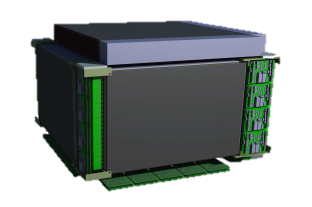 FIT Design status
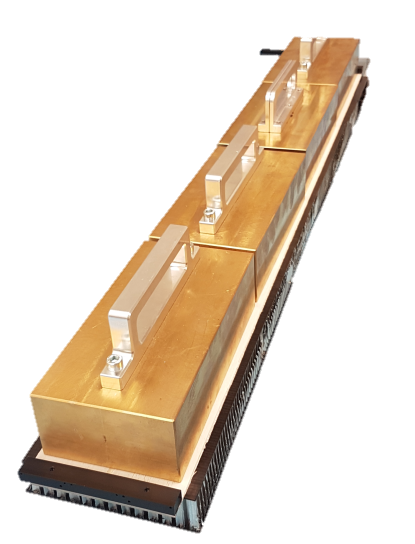 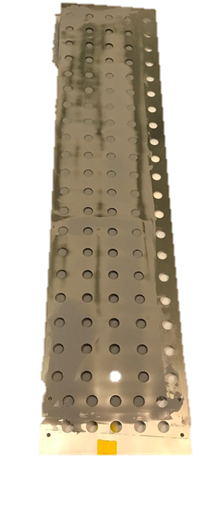 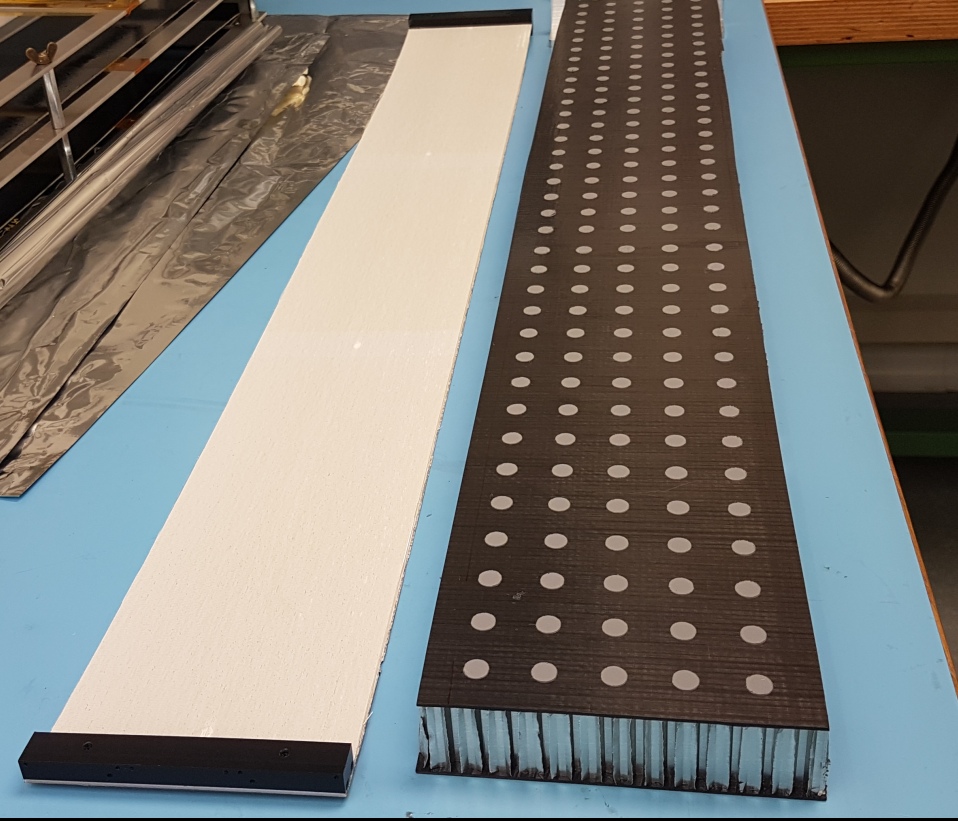 Fiber MAT are glued on TRAYS (silicone based glue + 0.2mm thick mask)
Weight Loaded for 8 hours (room temperature)
Extensively tested in TVT (thermal cycling)…no issue reported
Fiber MATS read out by FEB’s (screwed on the MAT end pieces… see next)
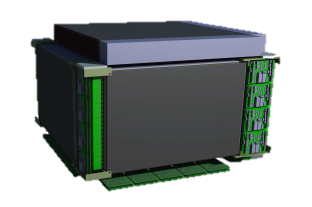 FIT Design status
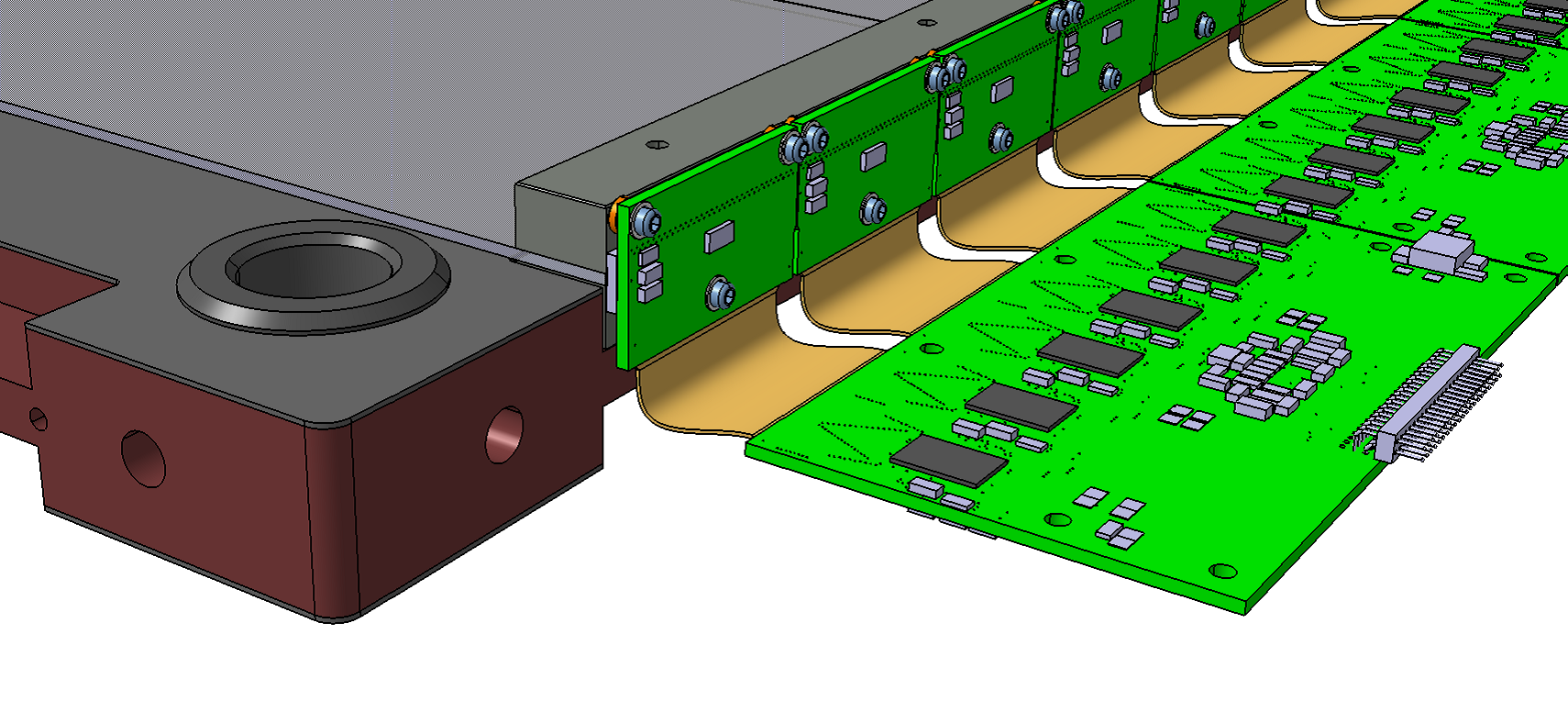 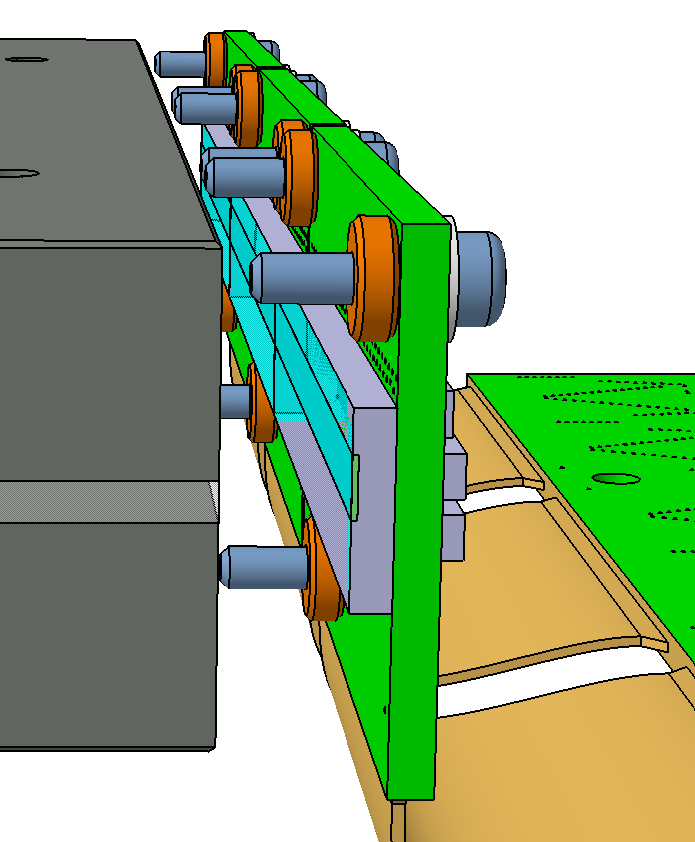 SiPM
End Piece
Fiber MAT
FEB
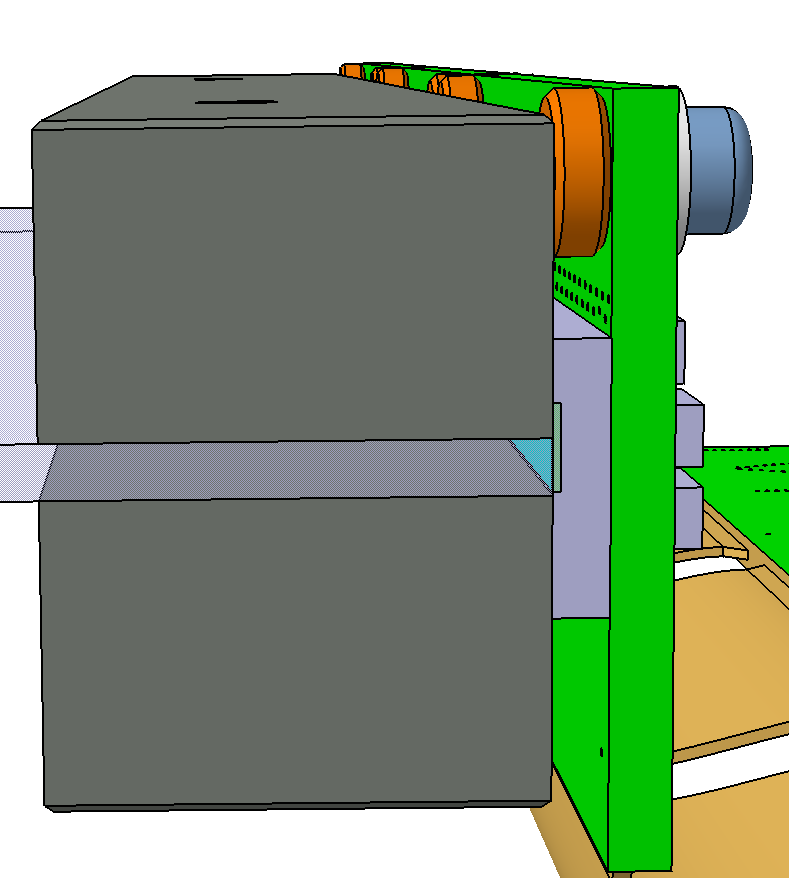 SiPM + FEB’s are screwed to end pieces (9xM1,6)
Alignment / SiPM at < 0.1mm precision
Sensitive part is shifted by 0.3mm vert. (mistake)
Precise washers to keep < 0.1mm gap / SiPM area
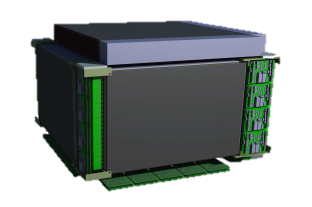 FIT Design status
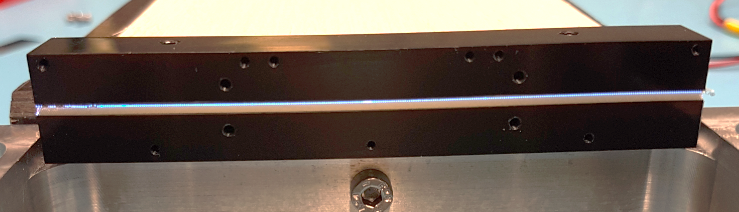 End Pieces
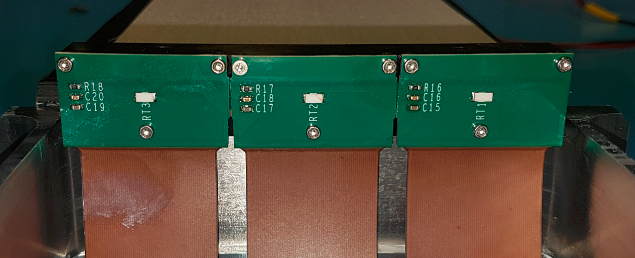 FEB
FEB
FEB
First Fiber MAT assembled with FEB final design (spacing washers)
3 SiPM on 1 side, relative alignment looks pretty nice!
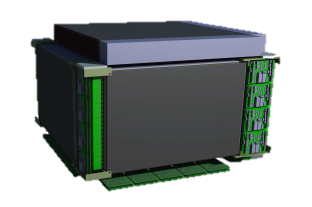 FIT Design status
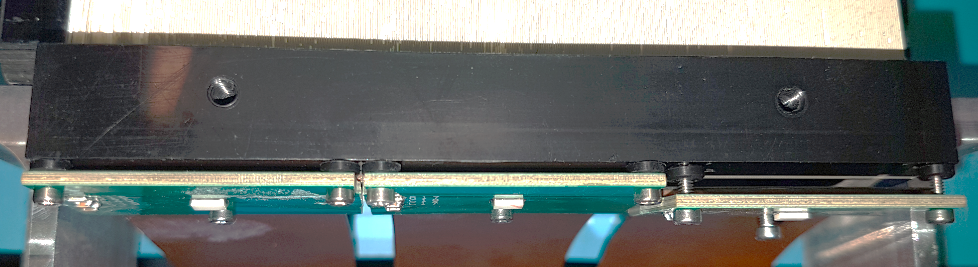 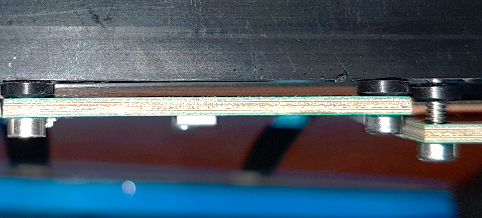 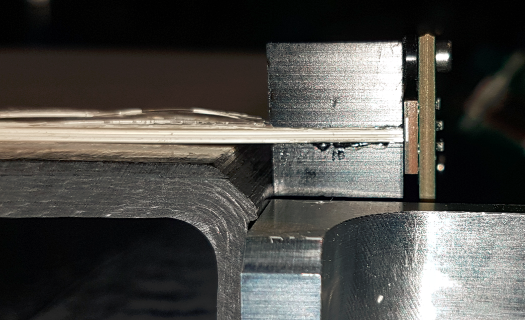 Vertical alignment according to CAD model (0.3mm shift…will be fixed!)
No bending seen on the SiPM PCB (by pictures)
Possibility to apply the right torque (safety related issue)
Need to work out the assembly process (tiny pieces… self locking ?)
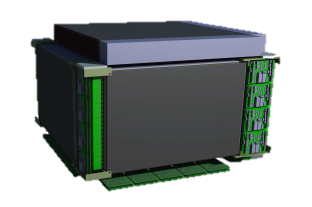 FIT Design status
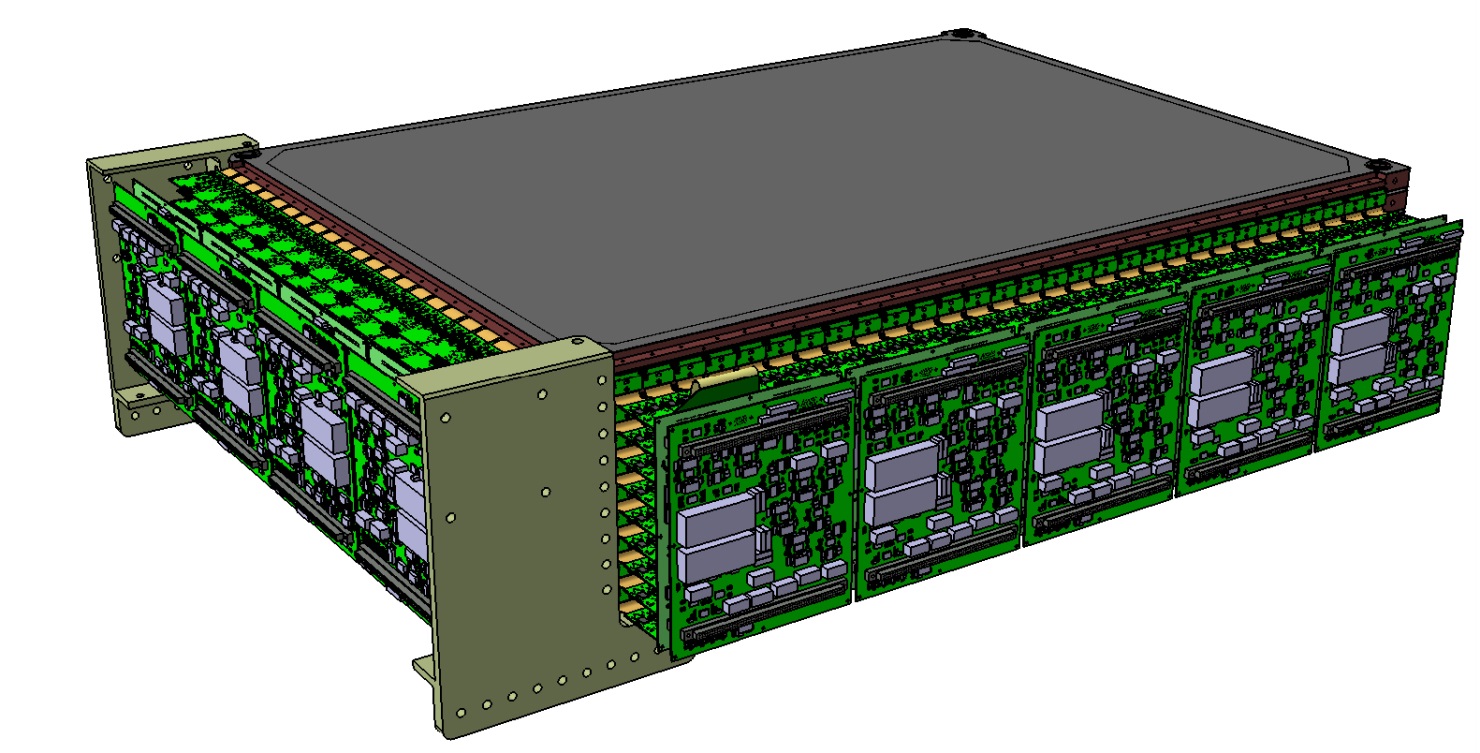 10 TRAYS assembled with minimum gap in between 
4 corners are rigidly fixed (DAMPE like)
2 side volumes reserved for electronics (see more detailed coming)
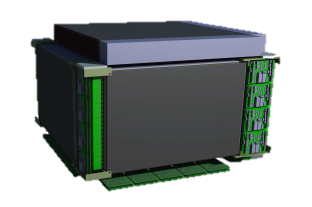 FIT Design status
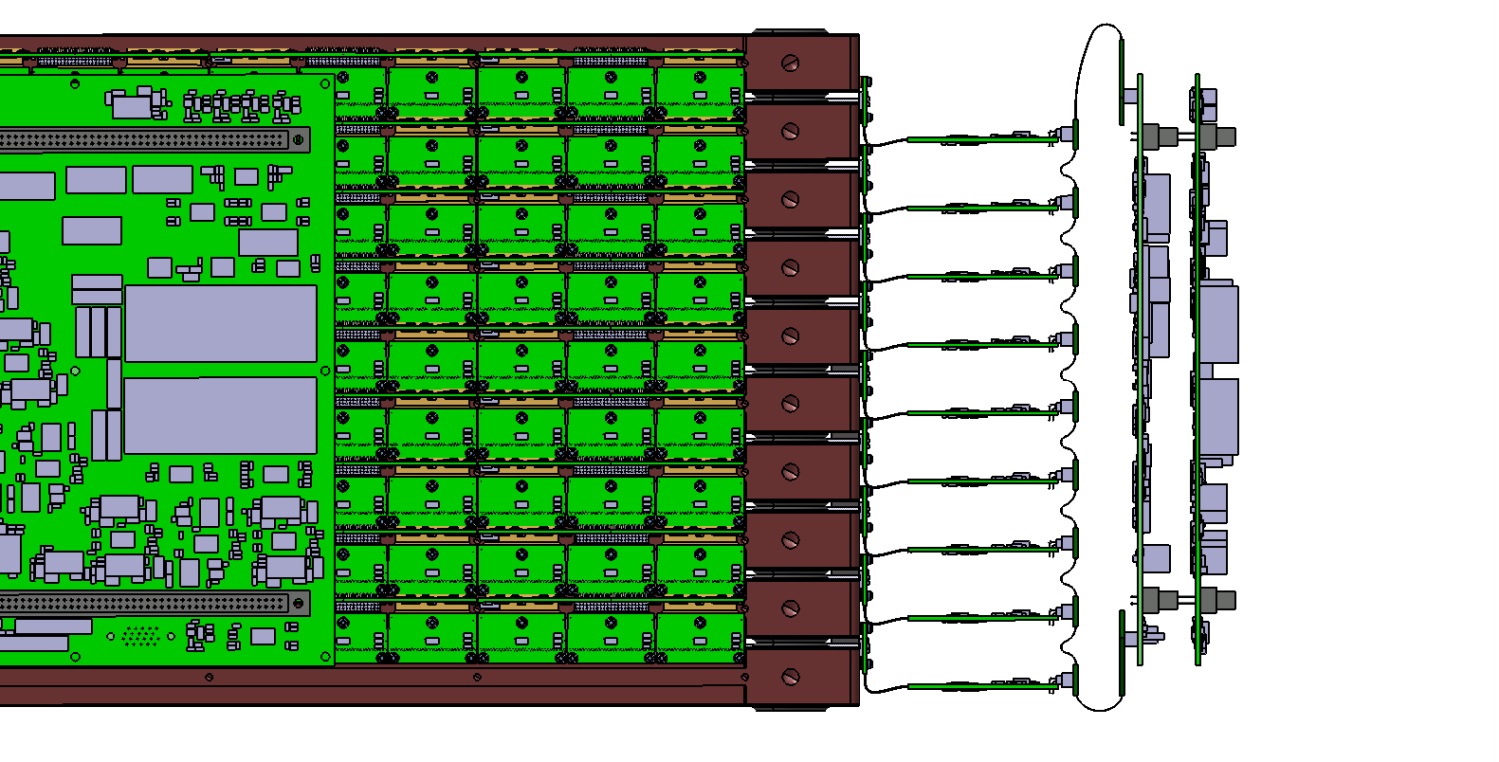 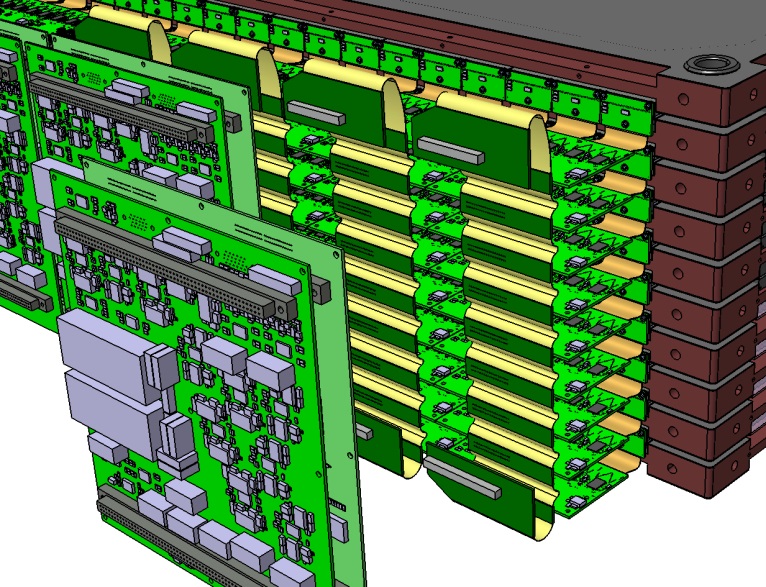 146mm
Flex
FEB
FRB
1 FRB (LOGIC + POWER) = 2 columns x 9 rows of FRB’s (54 SiPM)
2 boards fixed on a frame and plugged like DAMPE
FRB’s and FEB’s connected via 2 Flexes (design by UNIGE)
Used to define ENVELOPE (before overall integration)
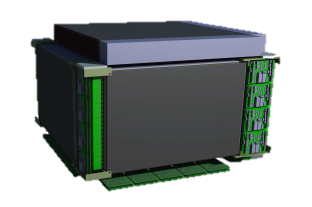 FIT Design status
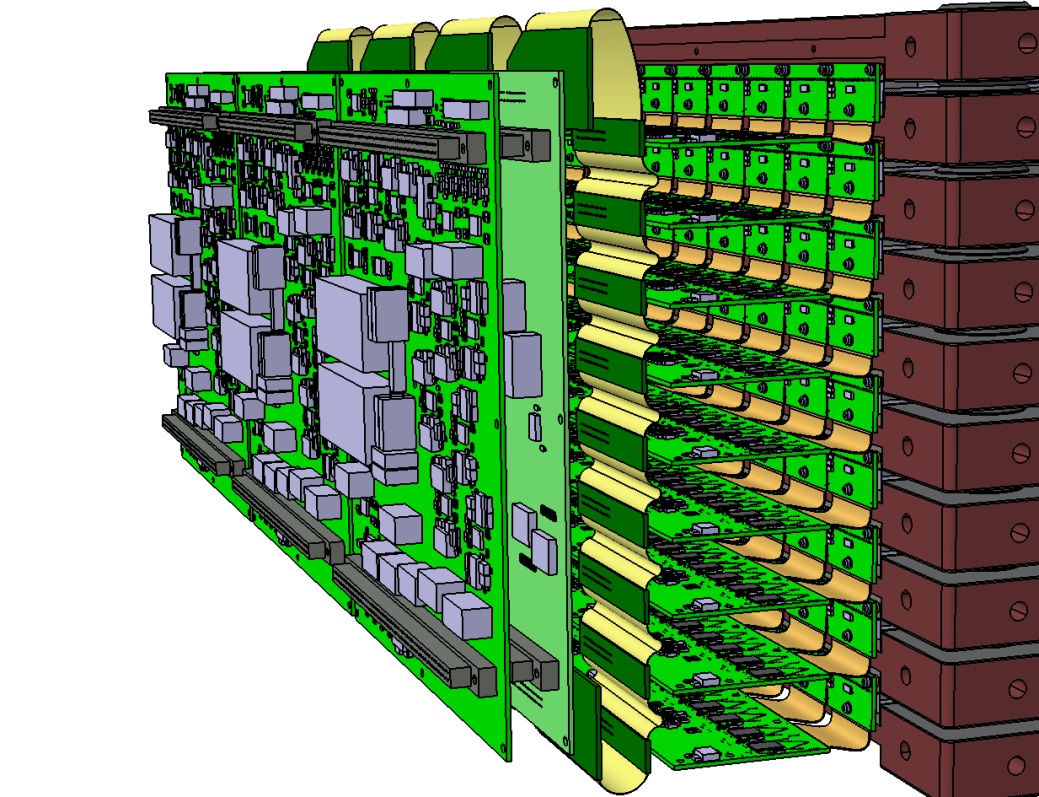 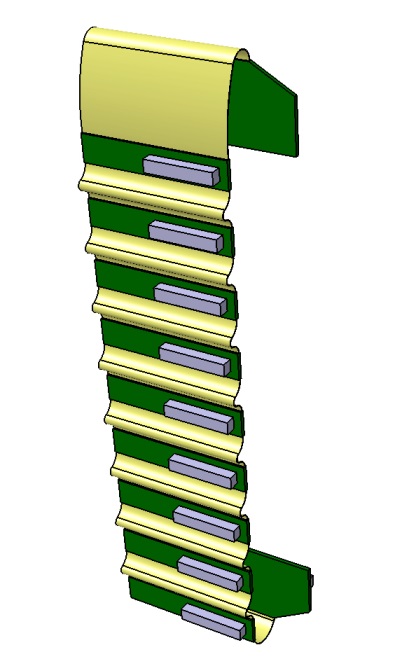 FRB Logic
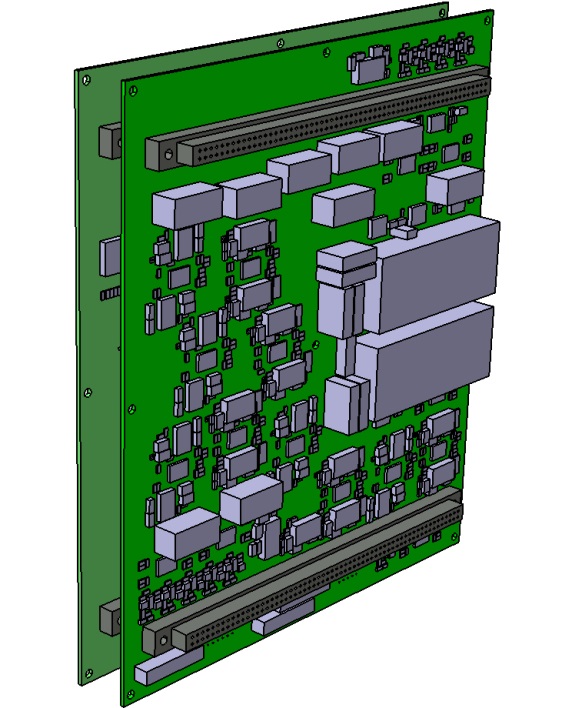 FRB Power
FEB and FRB design OK (under production)
Flex is still ongoing (depends on mechanics constraints)
Doesn’t fit well for side with 7 Fiber Mats (even number is preferred)
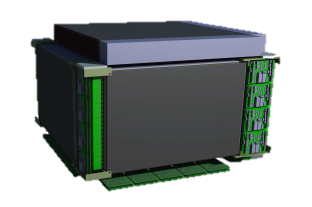 FIT Design status
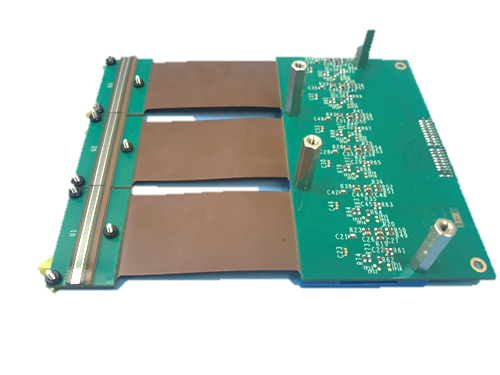 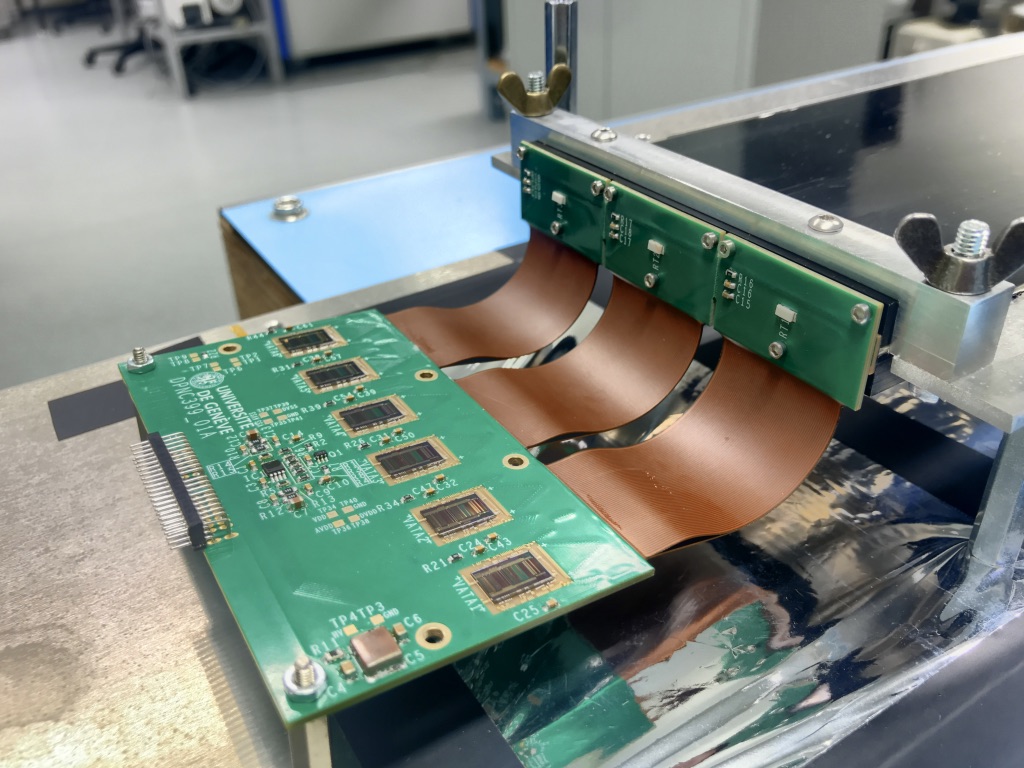 Next step: full integration + tests
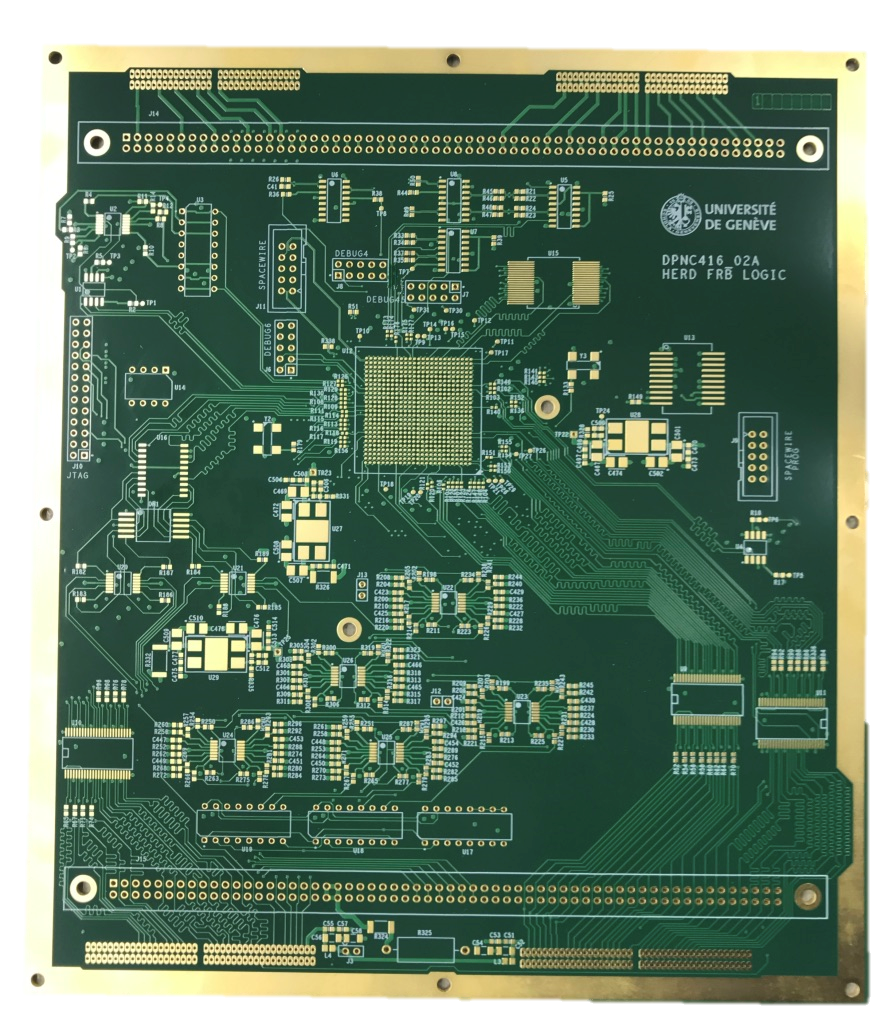 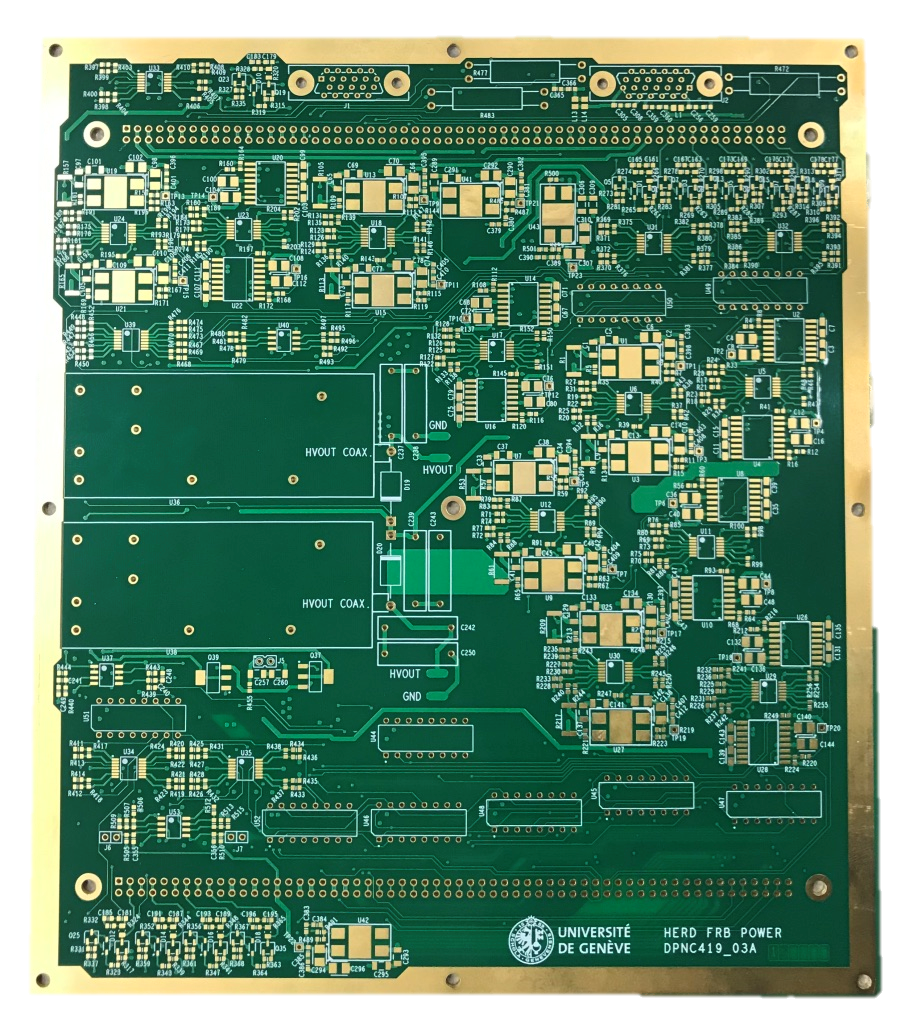 FRB Logic
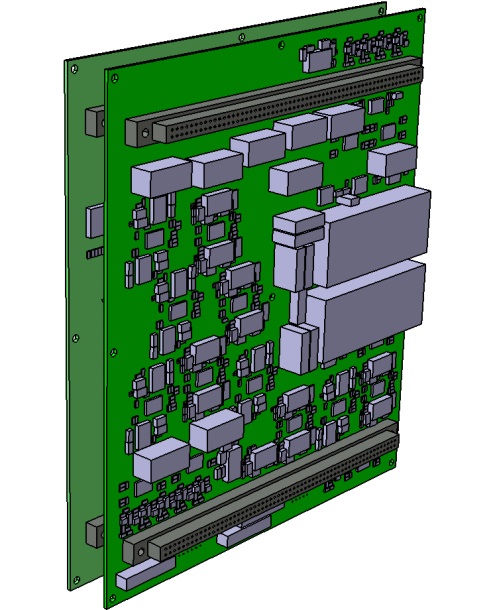 FRB Power
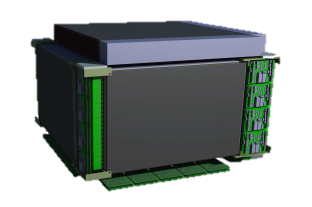 Outlooks for 2020/Q1-Q2
Space Qualification on TRAY design (Vibration + TVT)
Produce and Test 3 TRAYS, full size but simplified
NOMEX Core + CFRP facing (M55J fiber) to check FEA
Under production in Neuchatel (CH)
TVT on Fiber MAT + Electronics : ongoing @ Unige
TVT
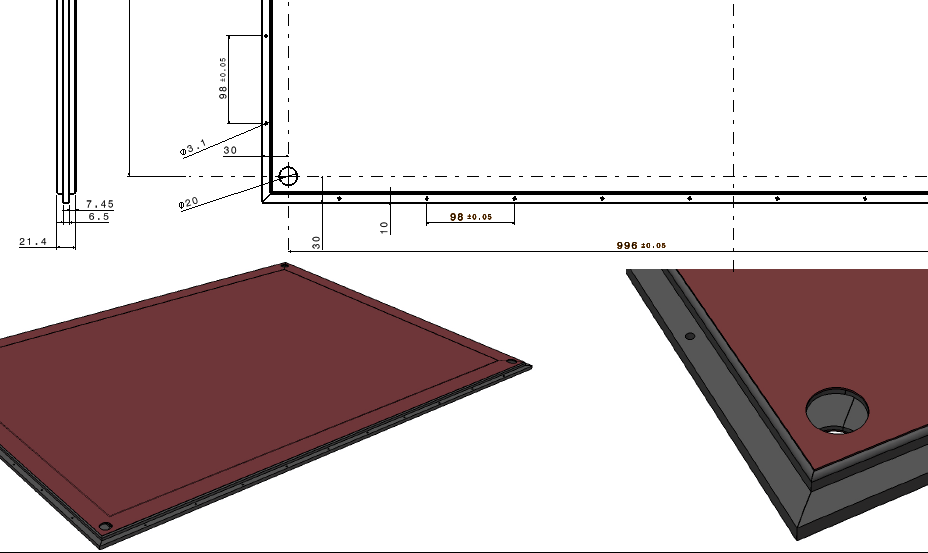 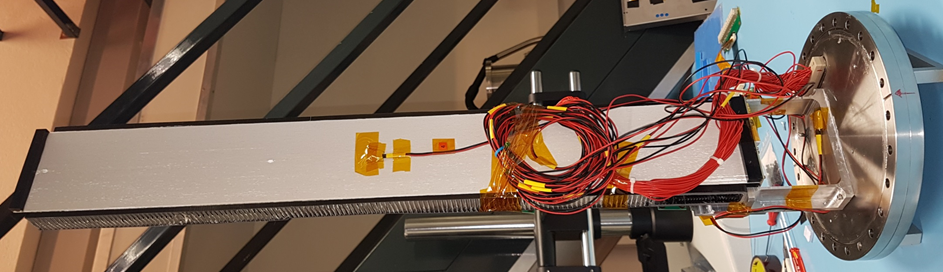 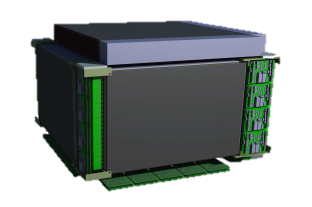 FIT Design status
FIT CAD overview (before HERD integration)
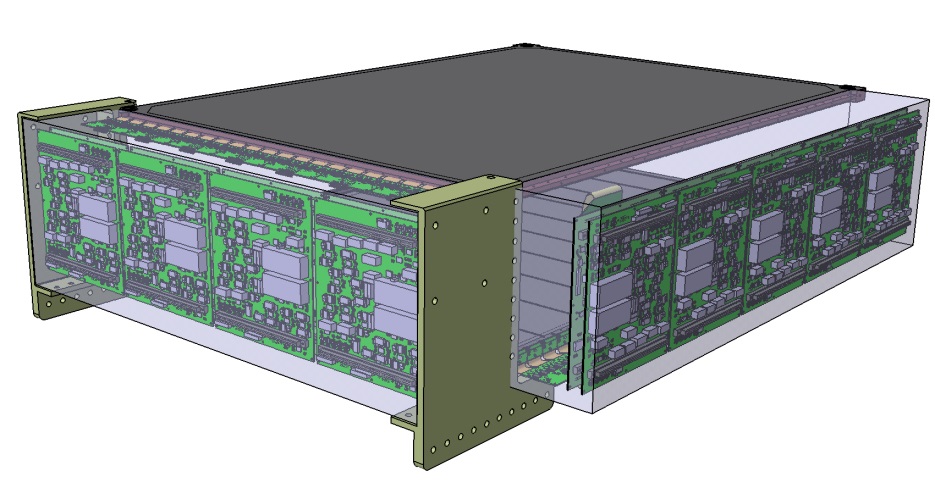 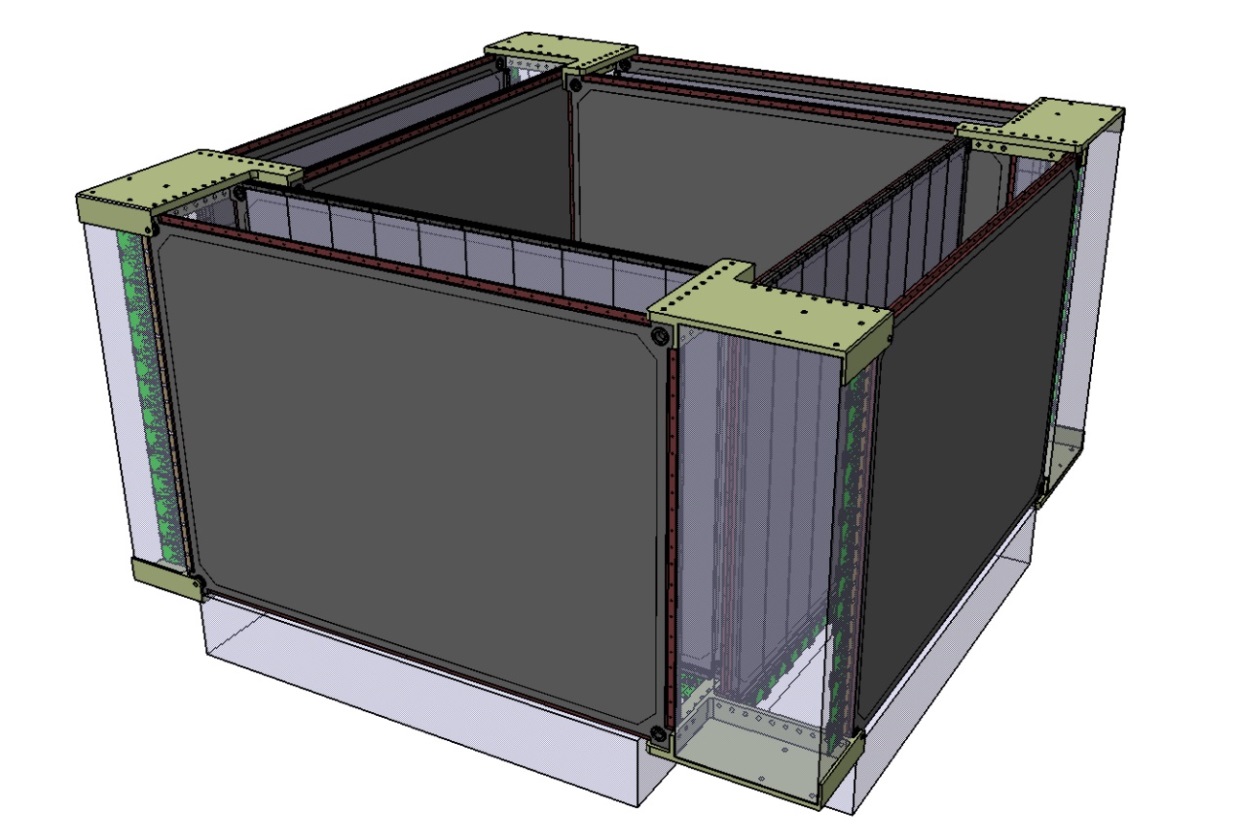 FRB/FEB Electronics envelope volume (for clarity)
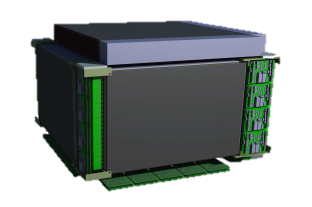 FIT Design status
FIT CAD overview (including a TOP FIT… PRELIMINARY)
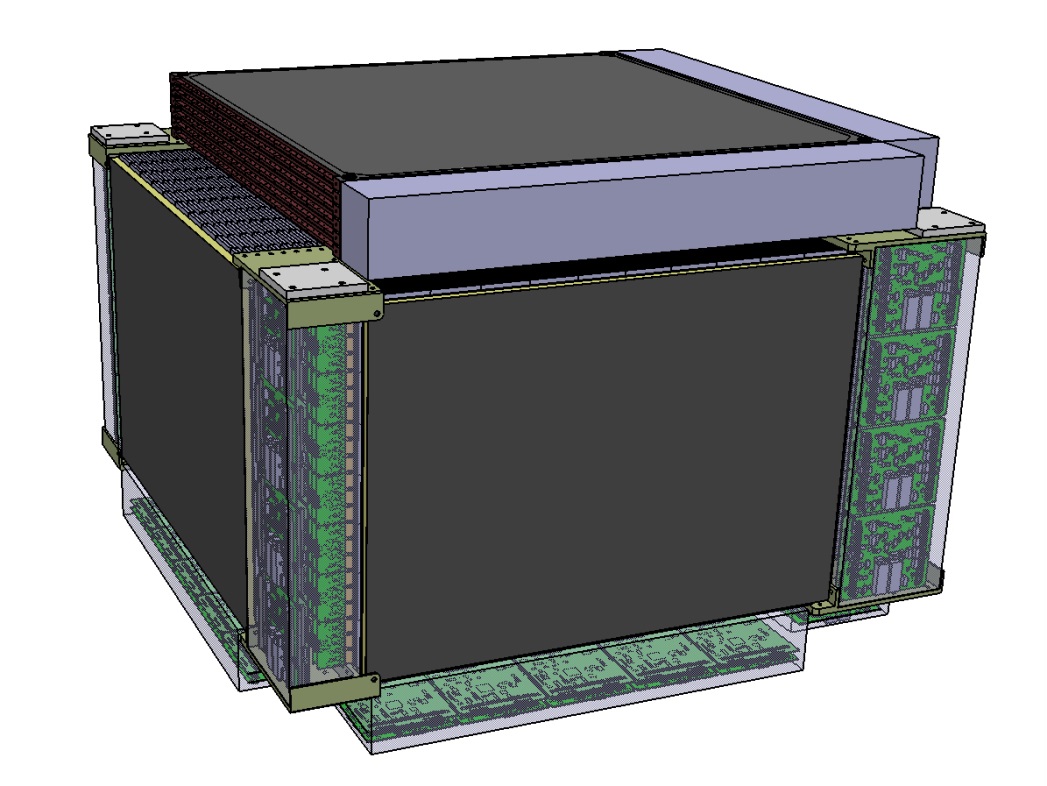 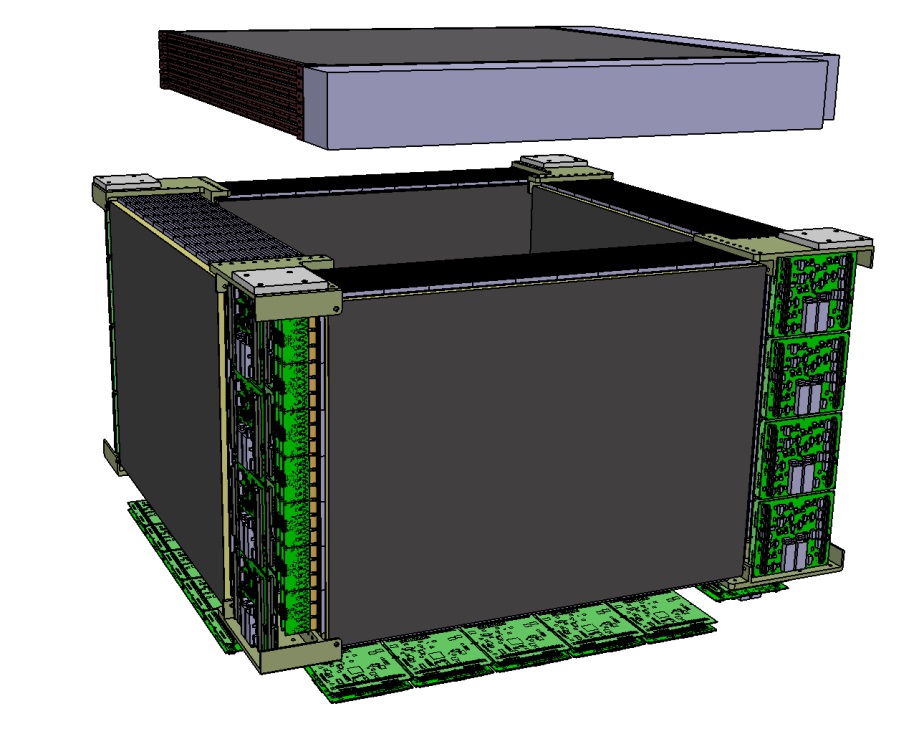 TOP FIT has a square design (11 MAT per side)
6 TRAYS shown here (so 5 double layers)
Asymmetrical due to single read out (electronics)
Will form a self standing structure with the 4 side blocs
FIT Overall integration
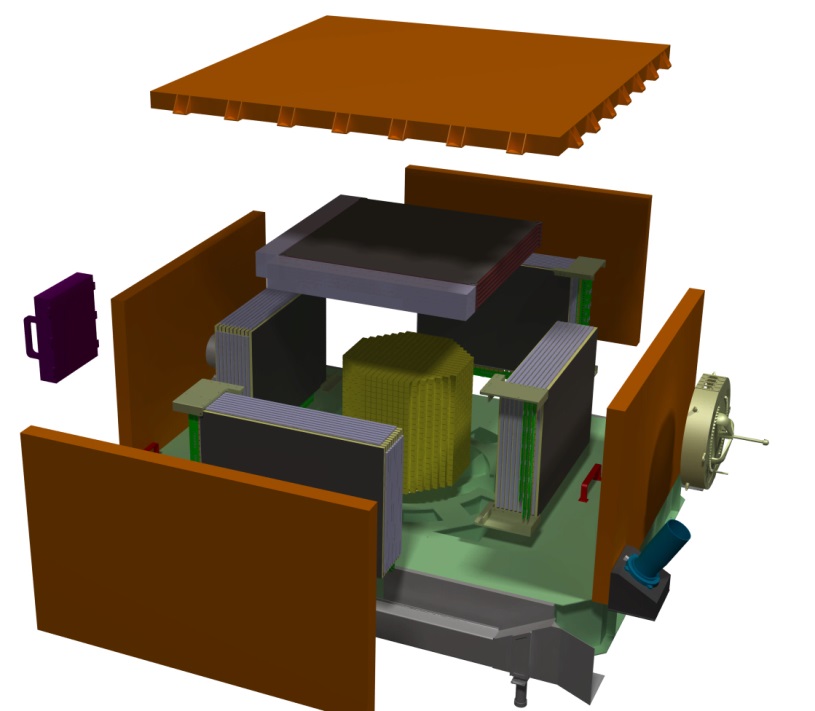 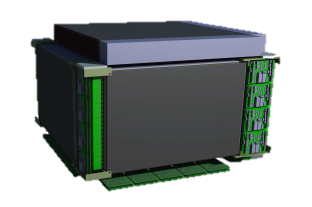 FIT Overall Integration
Simplified HERD Model (ECAL)
Quite some lost space around…
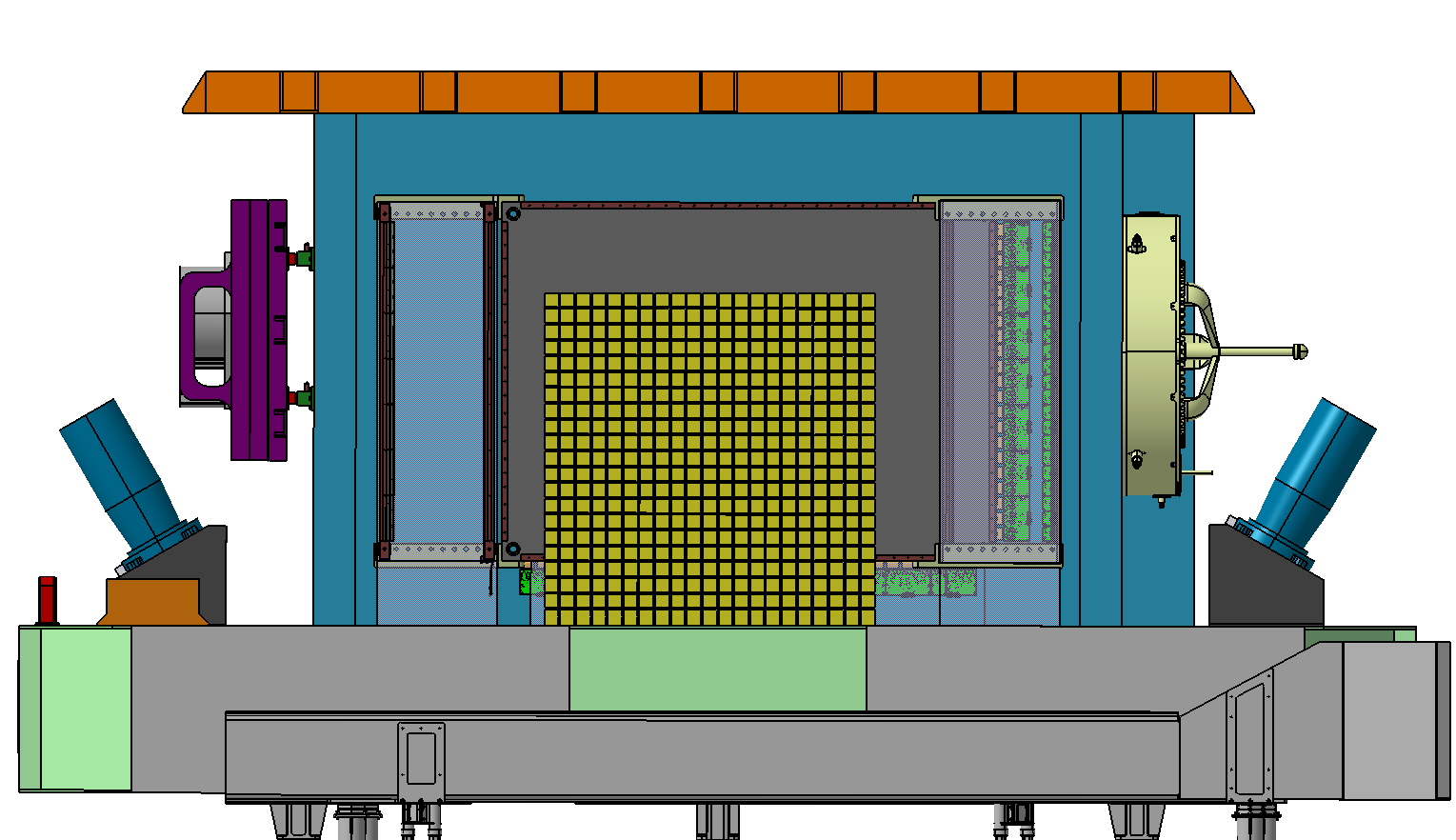 PSD
176mm
36mm
210mm
PSD
PSD
ECAL
Sensitive area
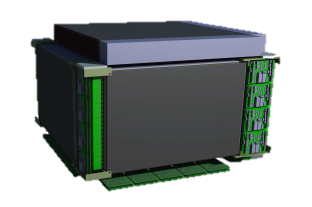 FIT Overall Integration
Simplified HERD Model (ECAL)
Quite some lost space around…
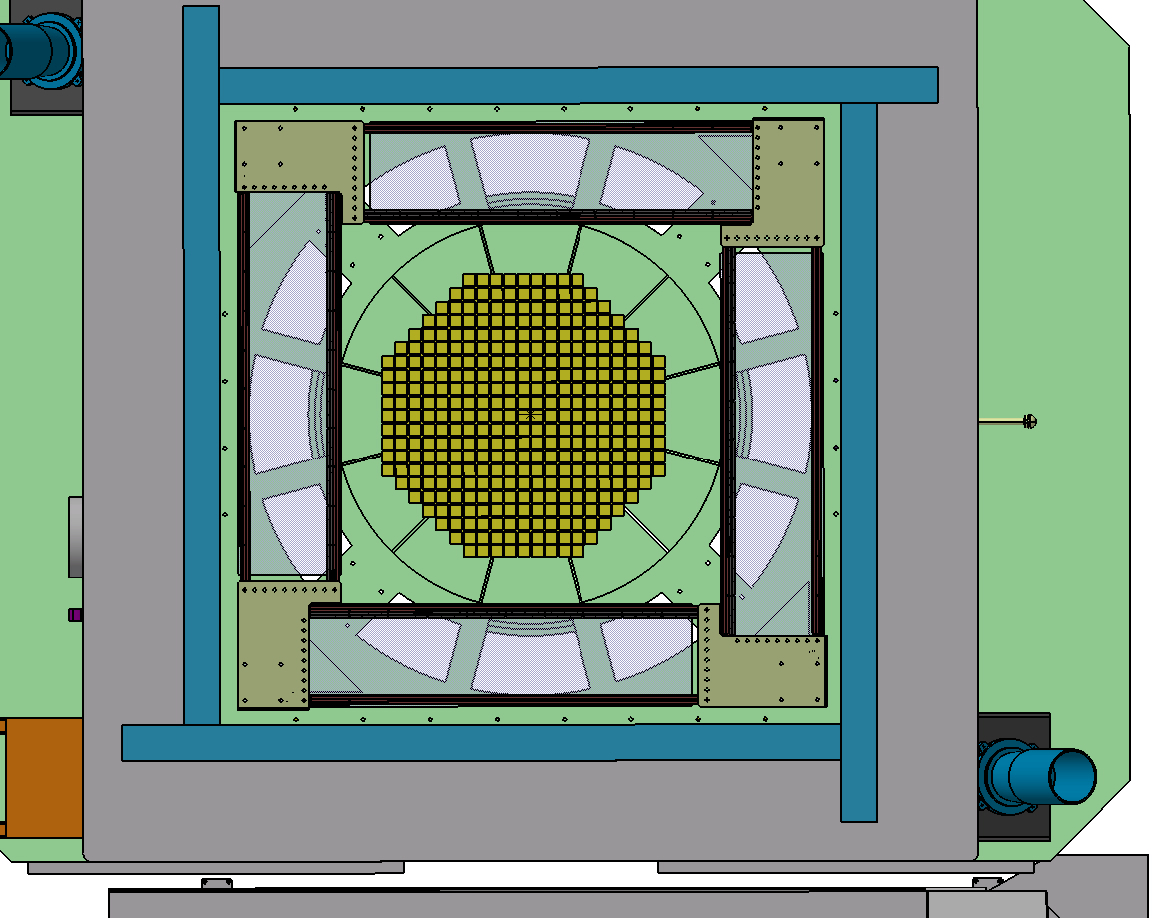 FIT Design Optimization
(cut in height by 1 Fiber MAT… going for 6x10 MATS)
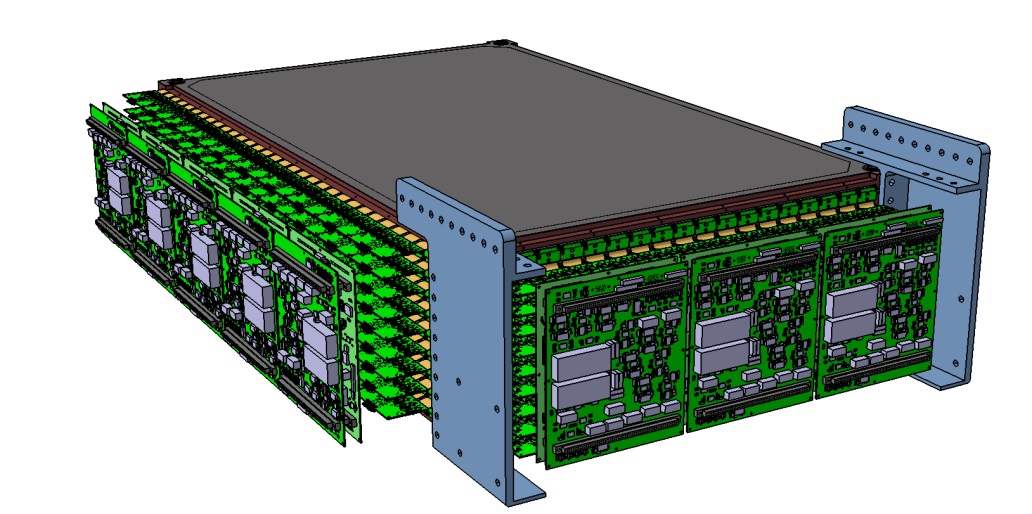 FIT “6x10” Fiber MATS (latest Satellite model)
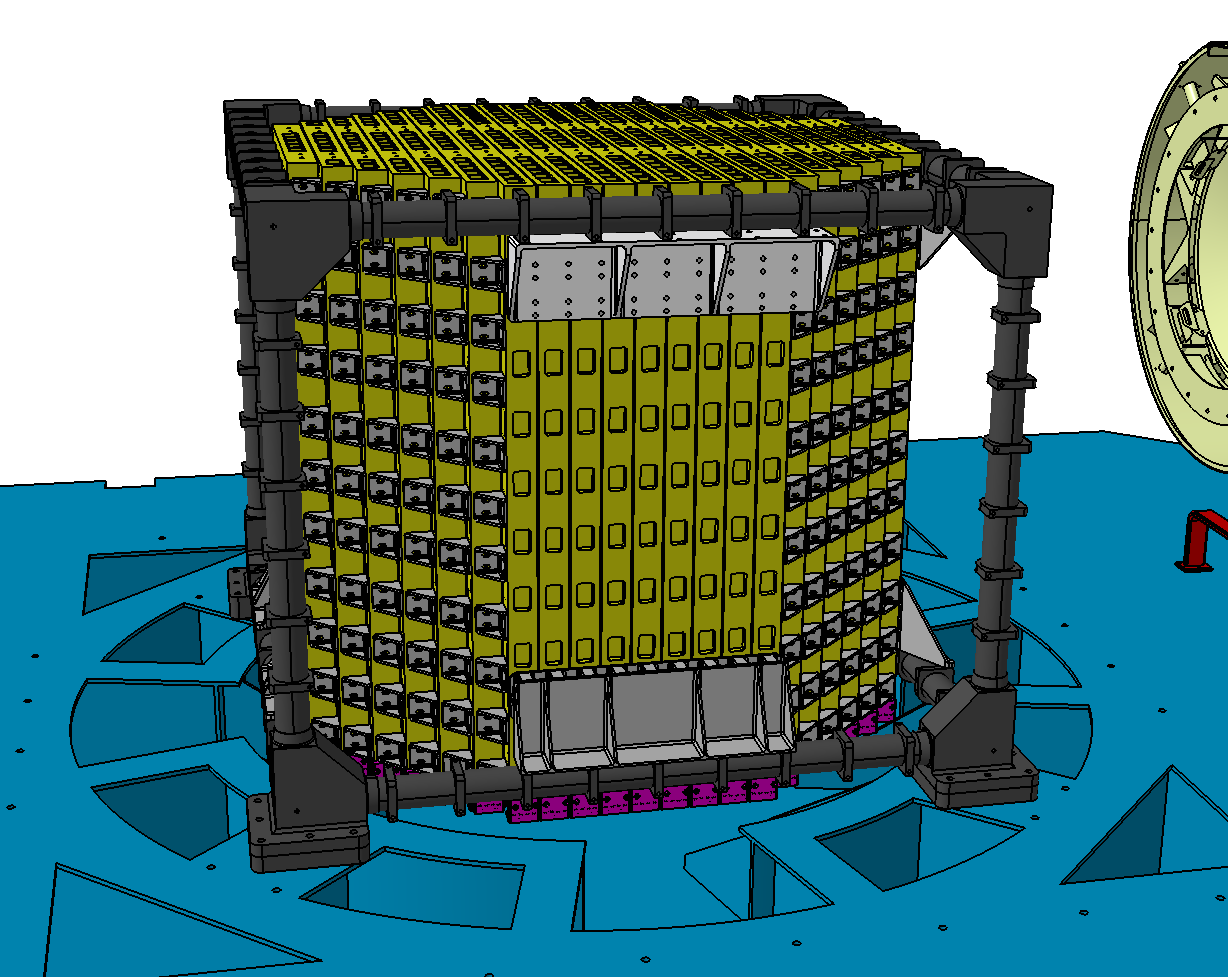 Includes ECAL support design (received from Ruijie, early December)
HERD Platform
FIT “6x10” Fiber MATS (latest Satellite model)
Removing 1 MAT helps a lot…
Space is reasonable for PSD + STK tracker (silicon type)
Simplification on FRB for FIT (even number of MATS, no waste of space)
ECAL is getting closer to FIT… enough??
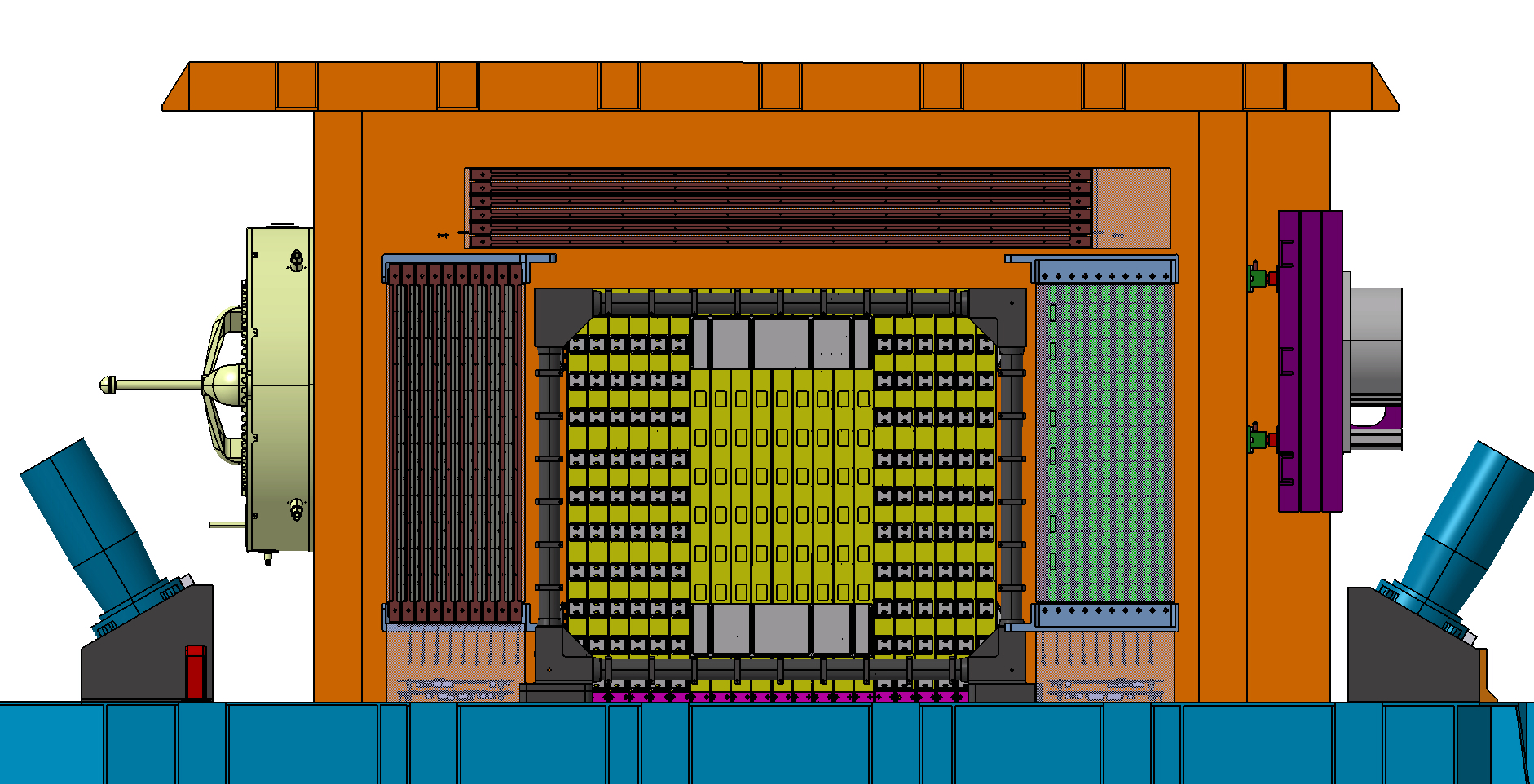 PSD
90mm
18mm
105mm
36mm
FIT
74mm
FIT
FIT
?
50mm?
22
FIT “6x10” Fiber MATS (latest Satellite model)
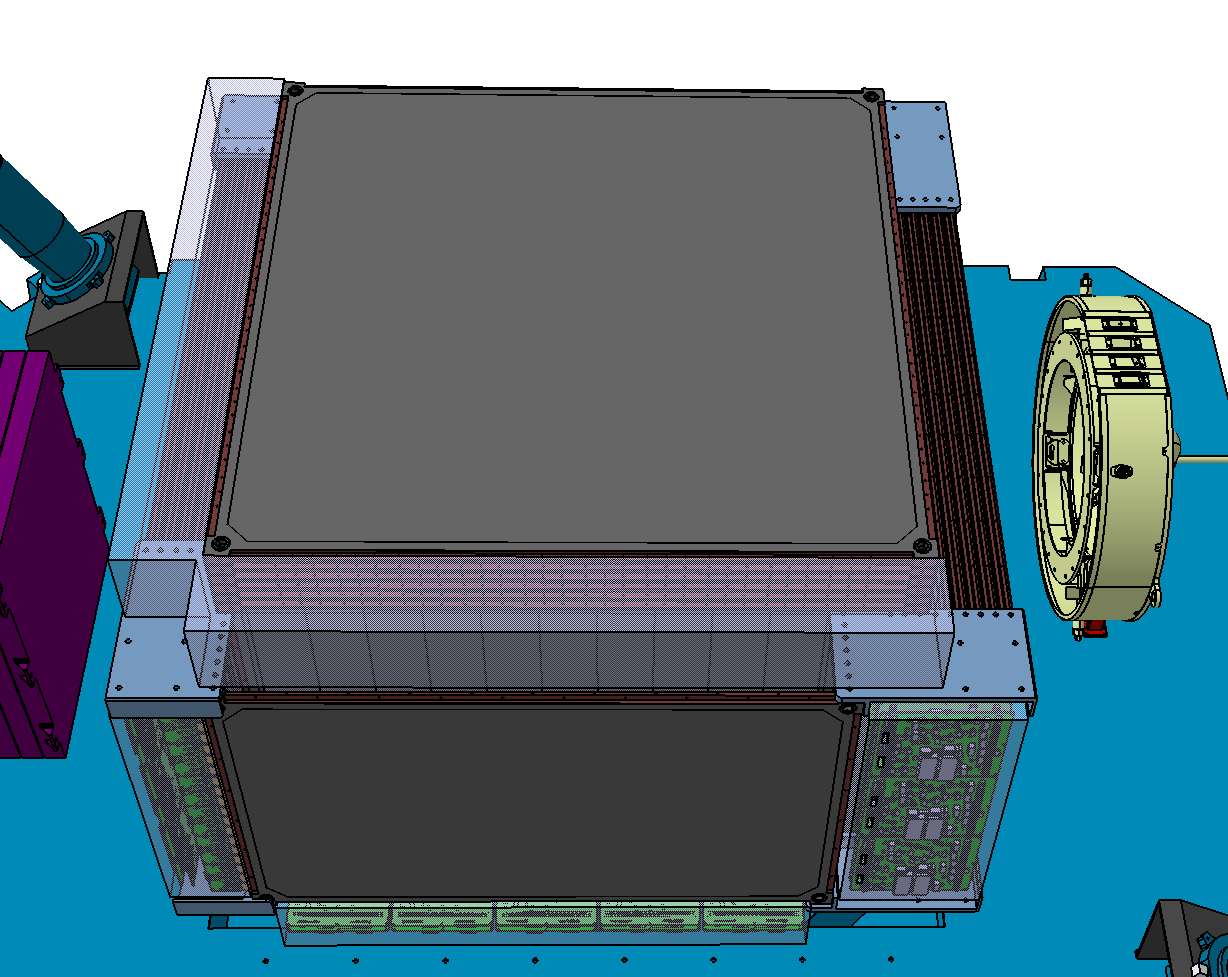 23
FIT “6x10” Fiber MATS (latest Satellite model)
PSD + STK evolution…??

See next for a proposal (focus only on principle)
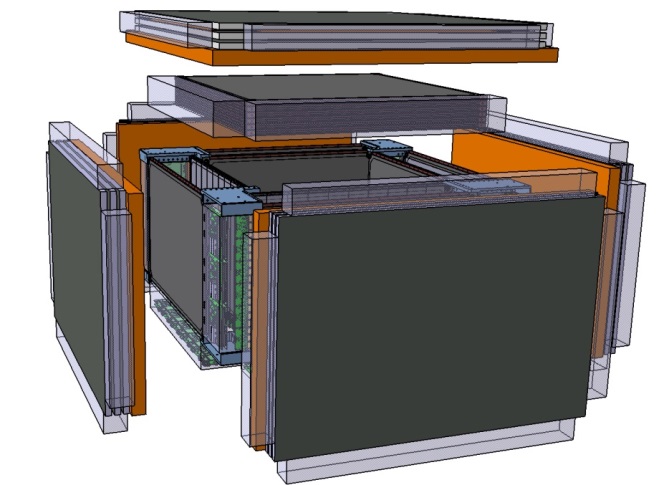 24
FIT “6x10” Fiber MATS (latest Satellite model)
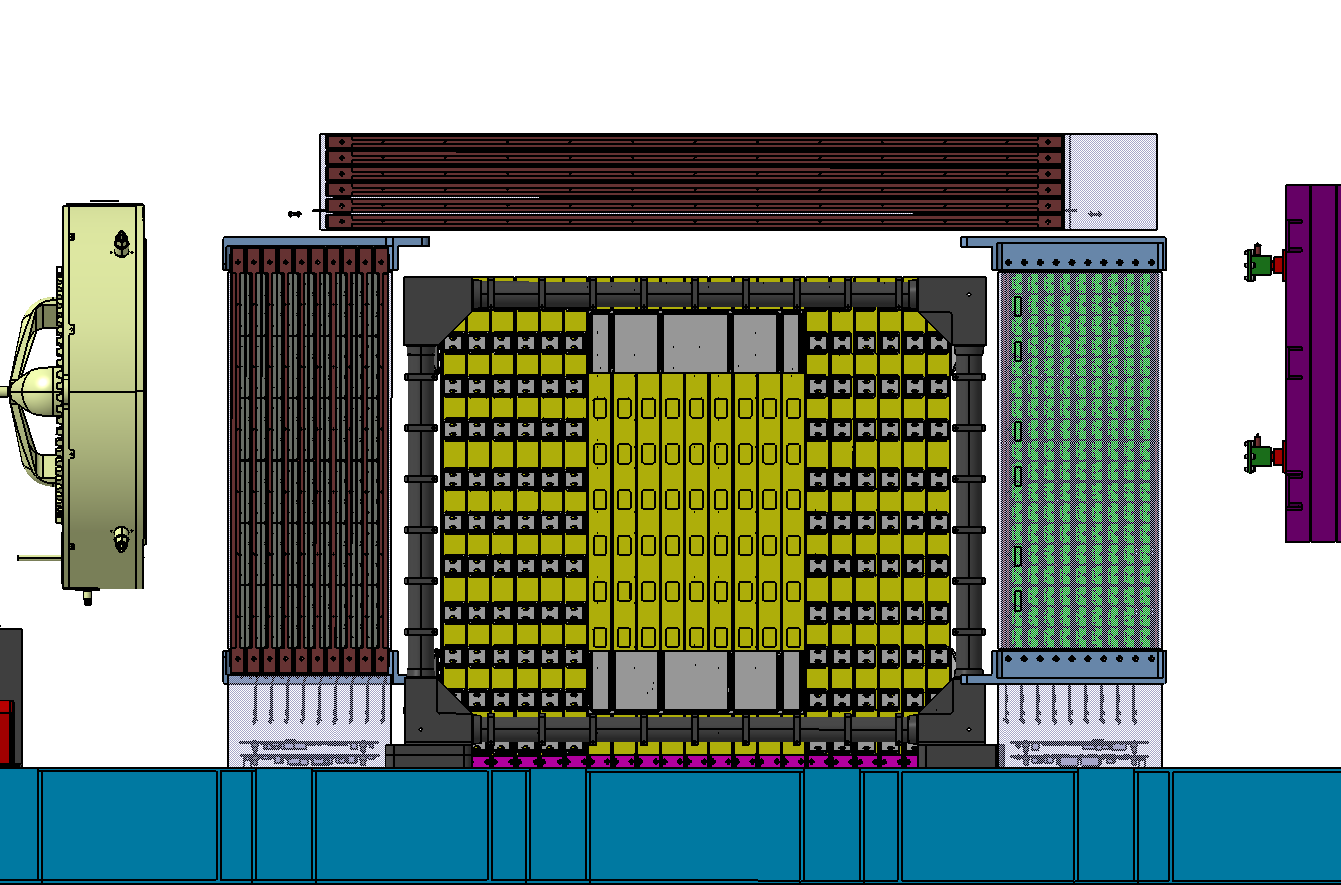 STK (6 layers)+ PSD (as part of STK meca)
25
FIT “6x10” Fiber MATS (proposal for new PSD+STK?)
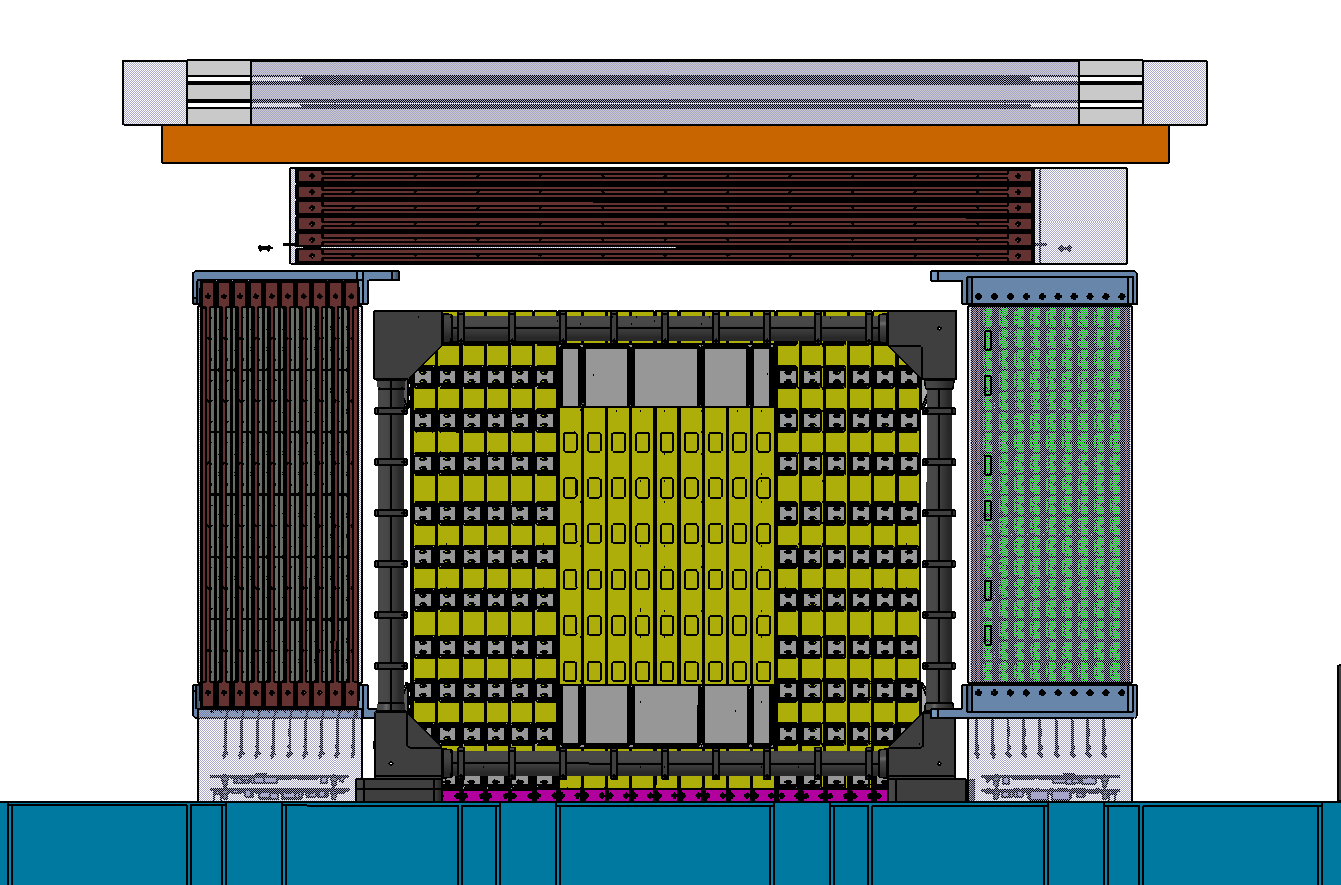 TOP STK
PSD
STK elec
26
FIT “6x10” Fiber MATS (proposal for new PSD+STK?)
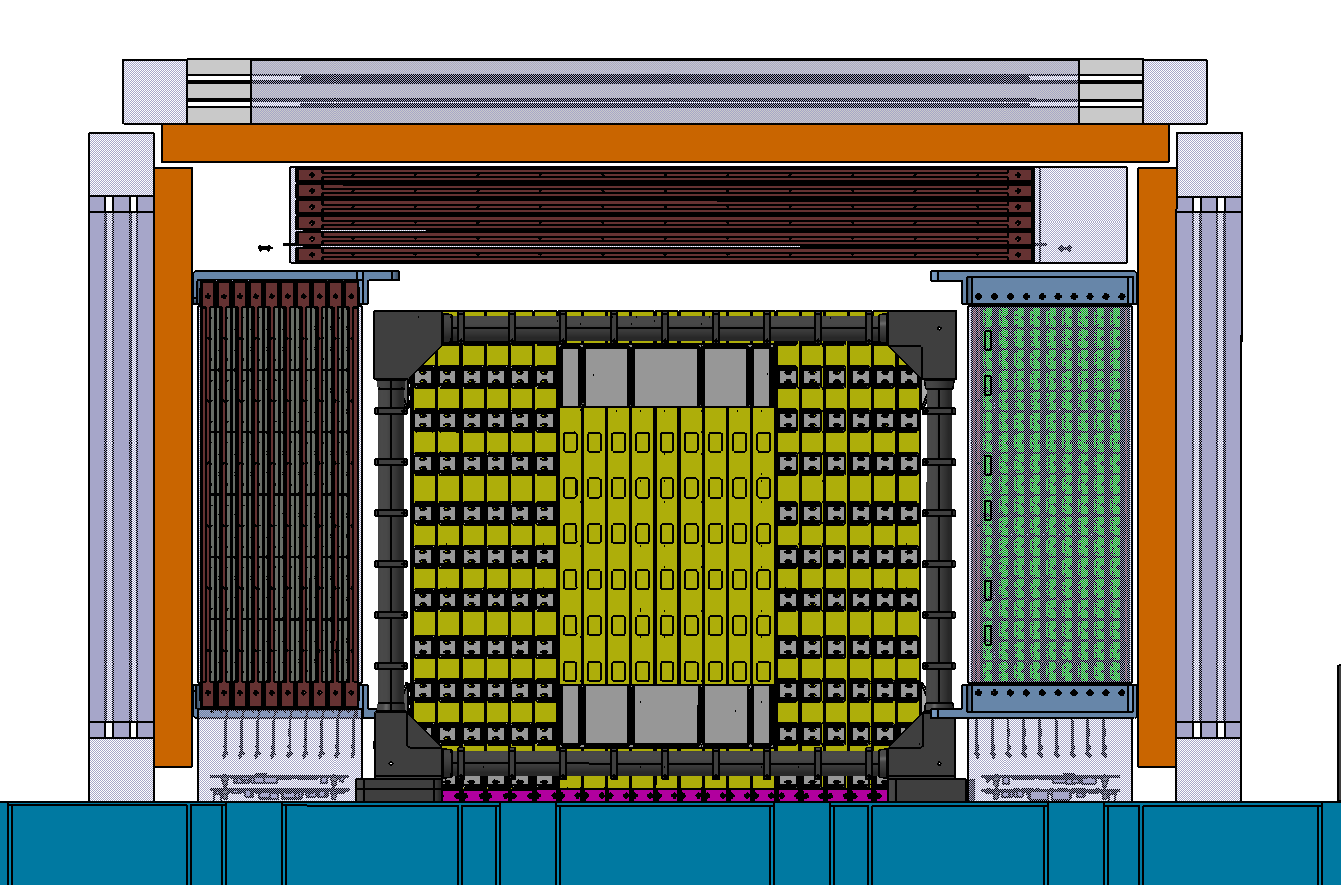 27
FIT “6x10” Fiber MATS (proposal for new PSD+STK?)
1808mm
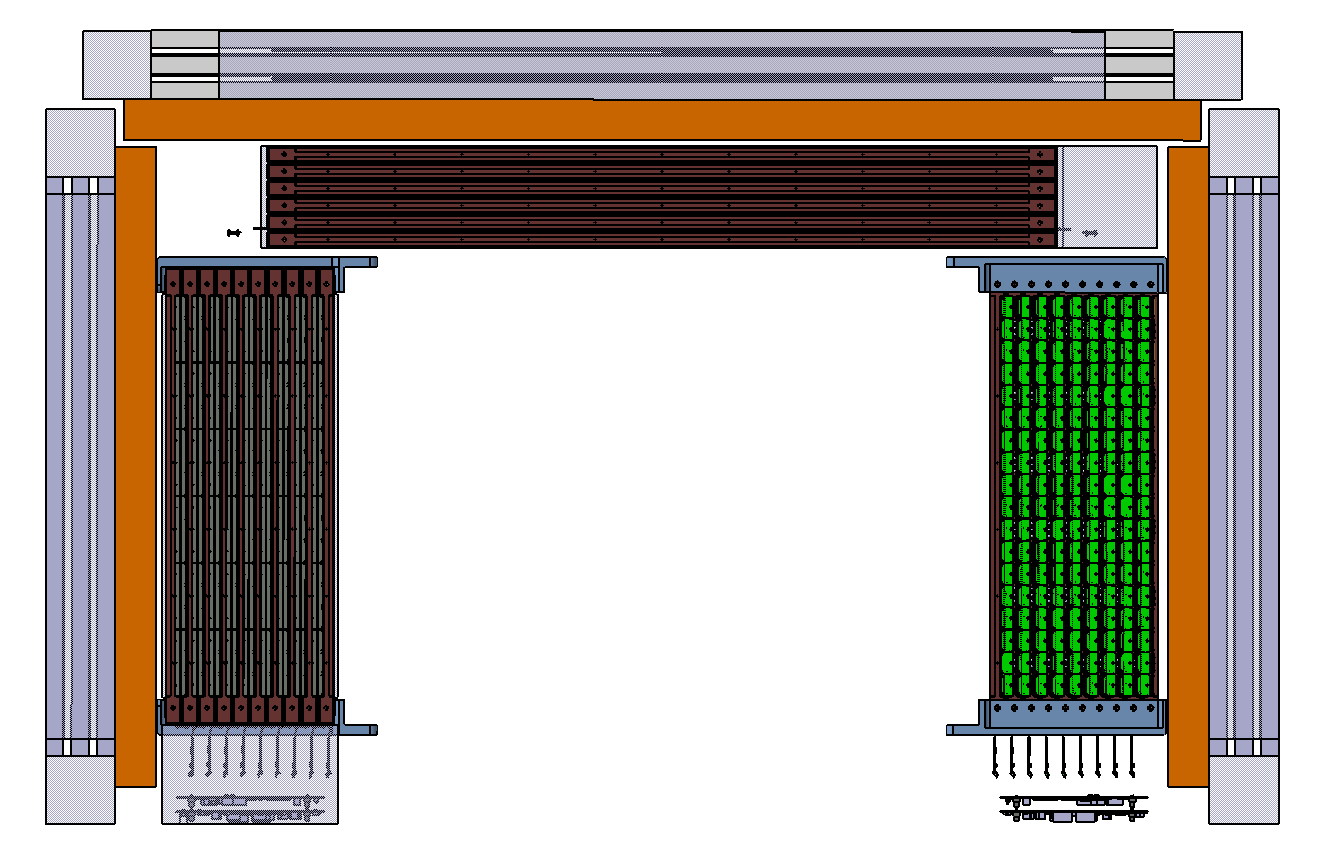 317mm
1164mm
957mm
Services coming out from FRB’s..!!
28
FIT “6x10” Fiber MATS (proposal for new PSD+STK?)
Can this be moved ?
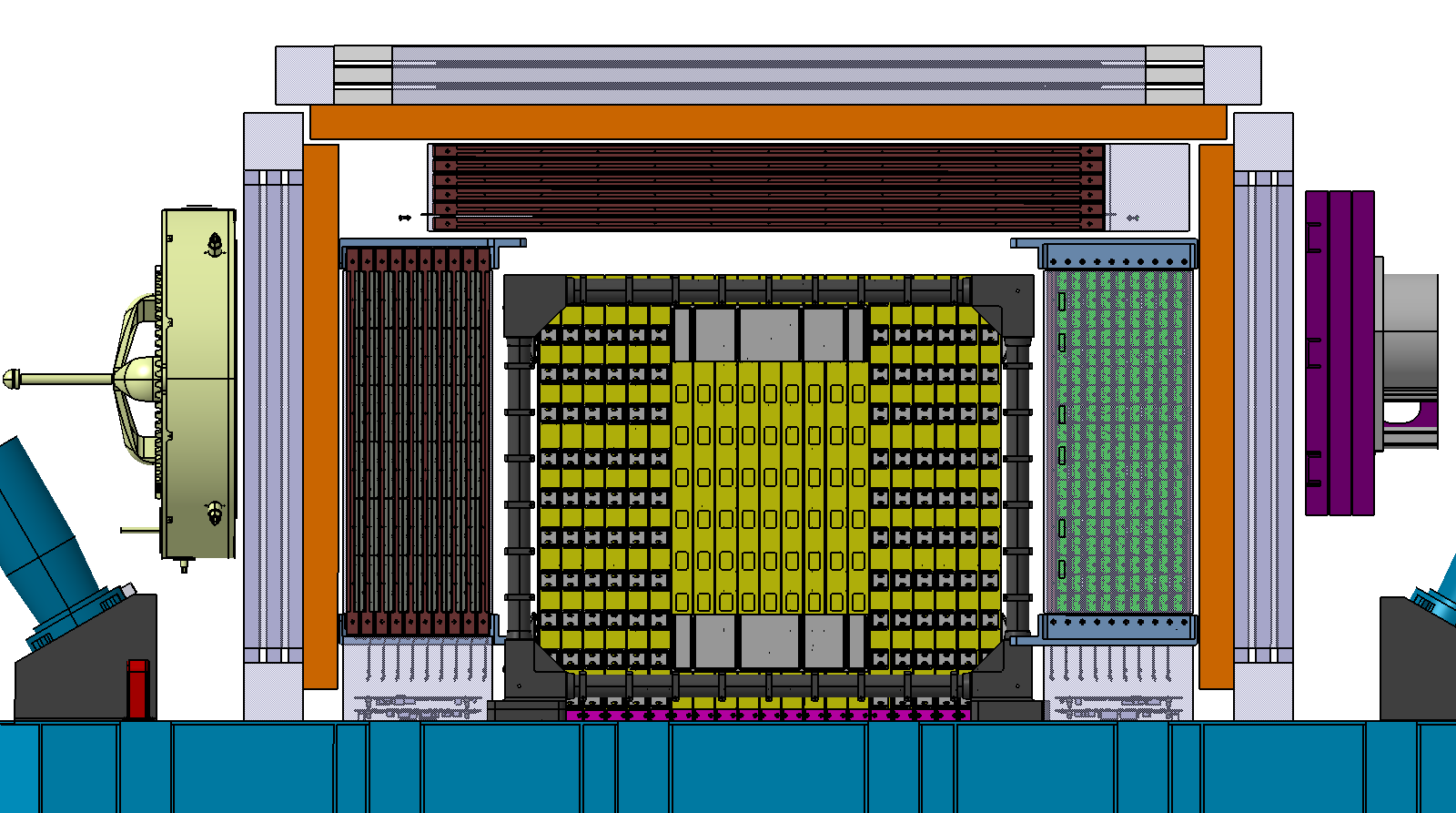 29
FIT “6x10” Fiber MATS (proposal for new PSD+STK?)
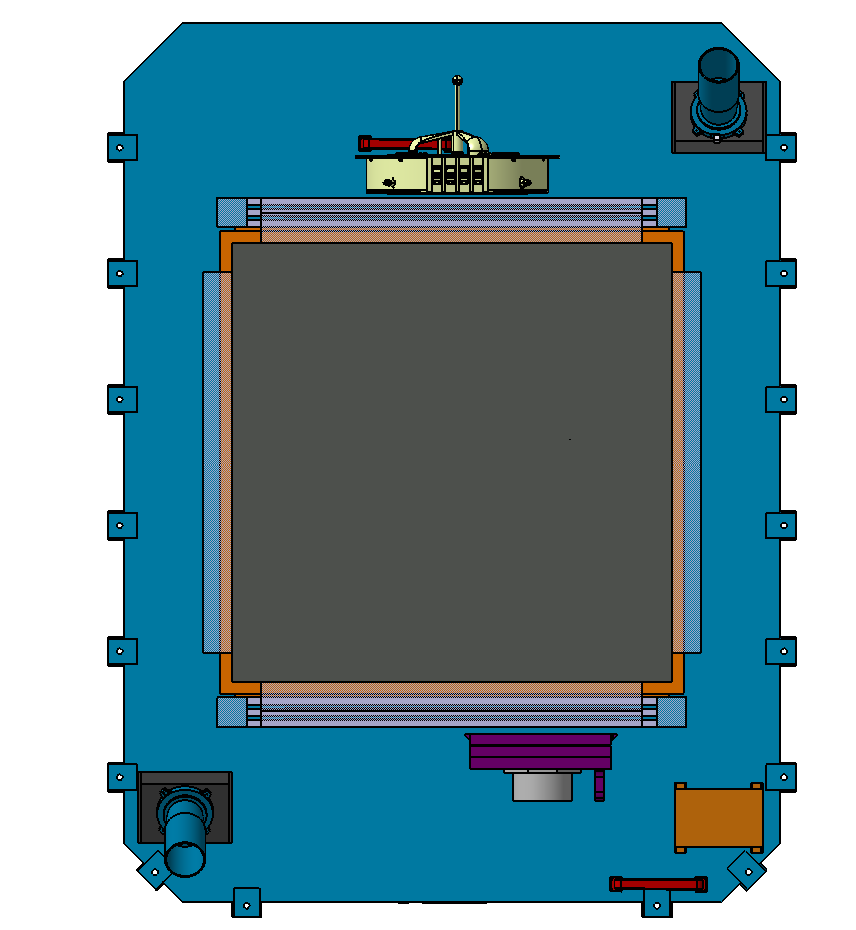 “Russian doles” approach..
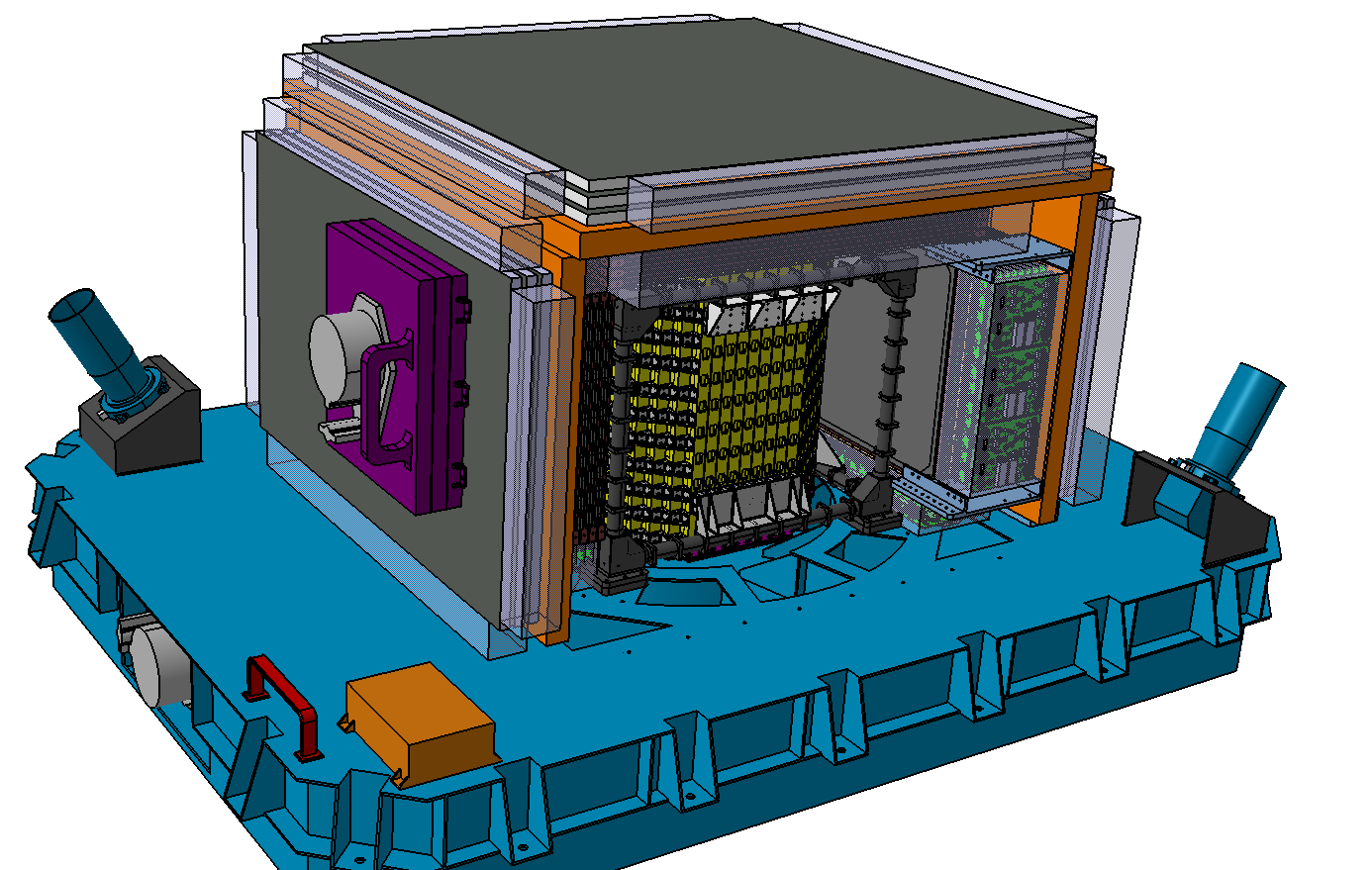 Still some space around..
30